6. テーブルの結合JOIN、結合と SQL 問い合わせ
URL: https://www.kkaneko.jp/de/ds/index.html
金子邦彦
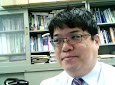 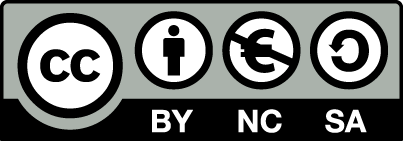 1
謝辞：この資料では「いらすとや」のイラストを使用しています
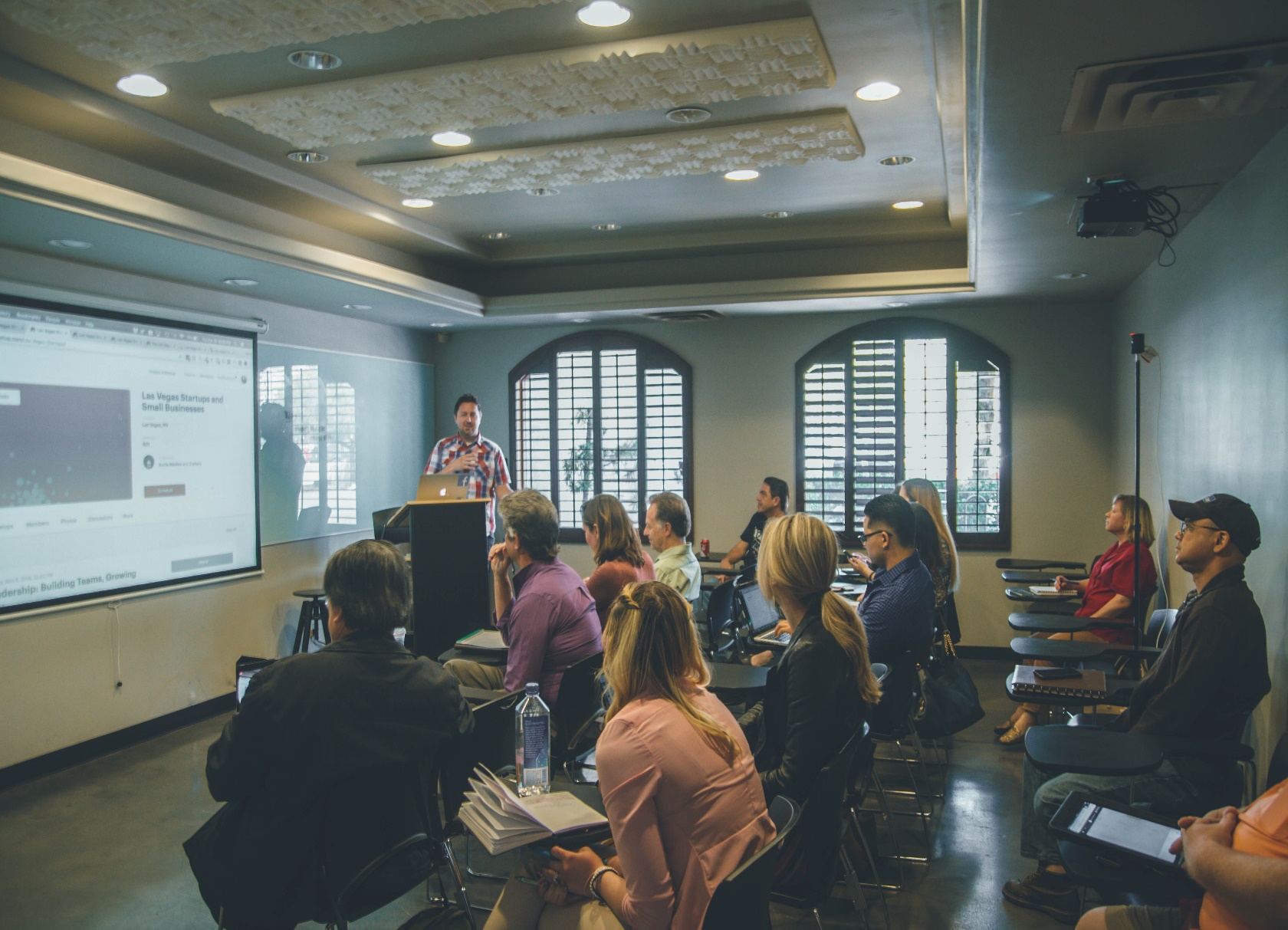 ① 論理的思考と問題解決能力
② データ分析と洞察の獲得
③ データ管理とSQLスキルの強化
2
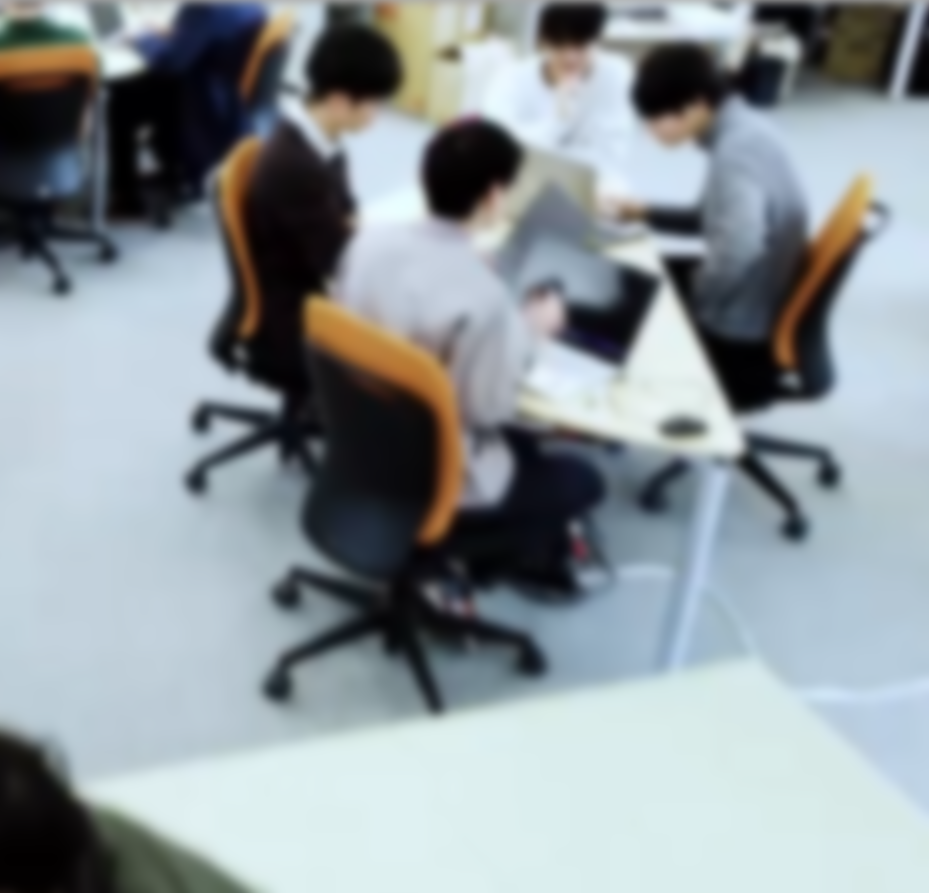 アウトライン
イントロダクション
結合の基本概念
SQL での結合の書き方
結合条件のない結合と、結合条件のある結合
演習
3
SQLFiddle のサイトにアクセス
Webブラウザを使用

ウェブブラウザを開く
アドレスバーにSQLFiddleのURLを入力
http://sqlfiddle.com/ 

URLが分からないときは、Googleなどの検索エンジンを利用。「SQLFiddle」と検索し、表示された結果からSQLFiddleのウェブサイトをクリック。
4
SQLFiddle の画面
左側のパネル: テーブル定義、データの追加など。SQLのCREATE TABLE や INSERT INTO などを入力。
右側のパネル: SQL問い合わせ。SELECT などを入力。
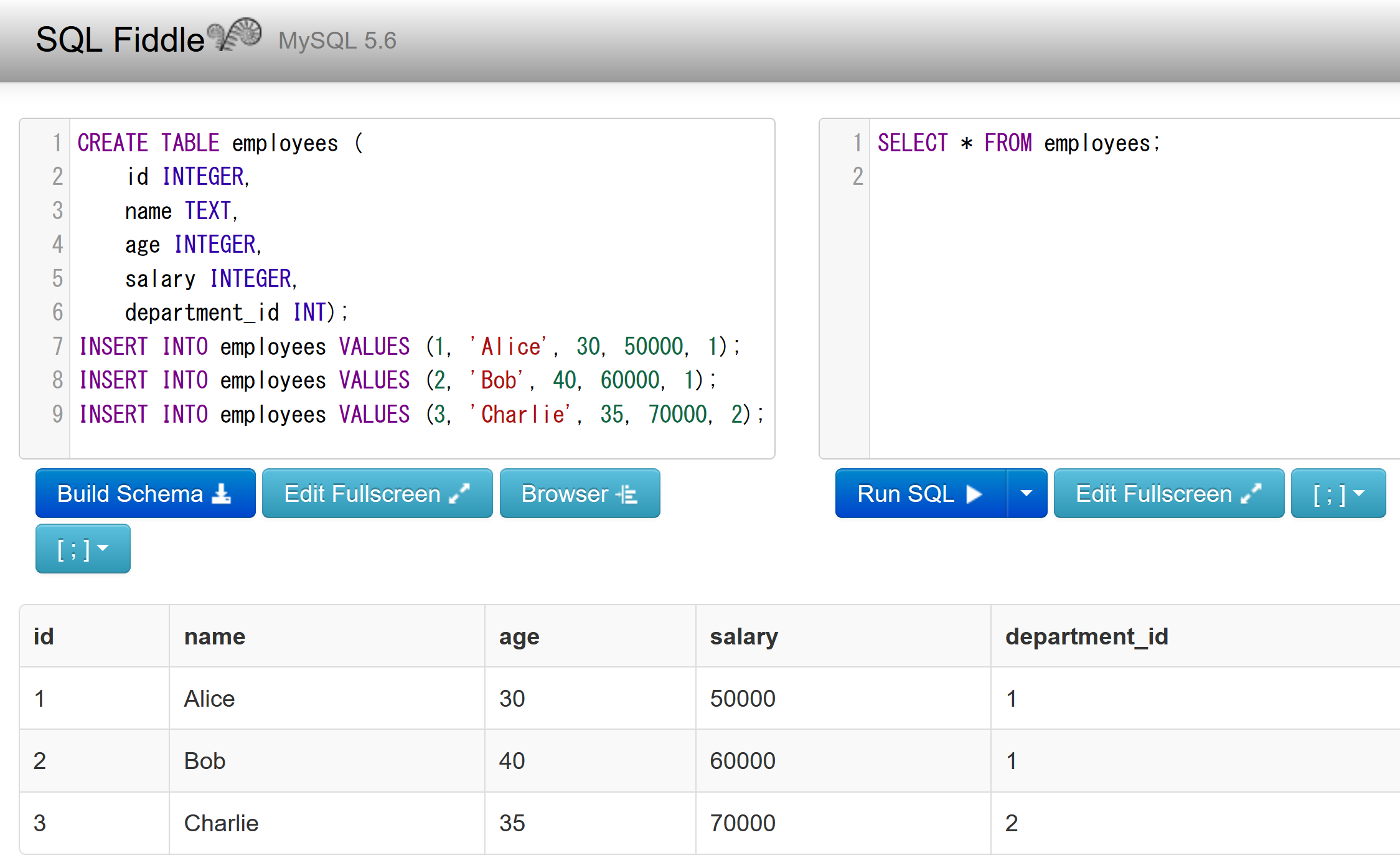 実行ボタン
実行ボタン
5
結果ウィンドウ
SQLFiddle でのデータベース管理システムの選択（高度な機能）
データベース管理システムの選択
（この授業では MySQL を使用）
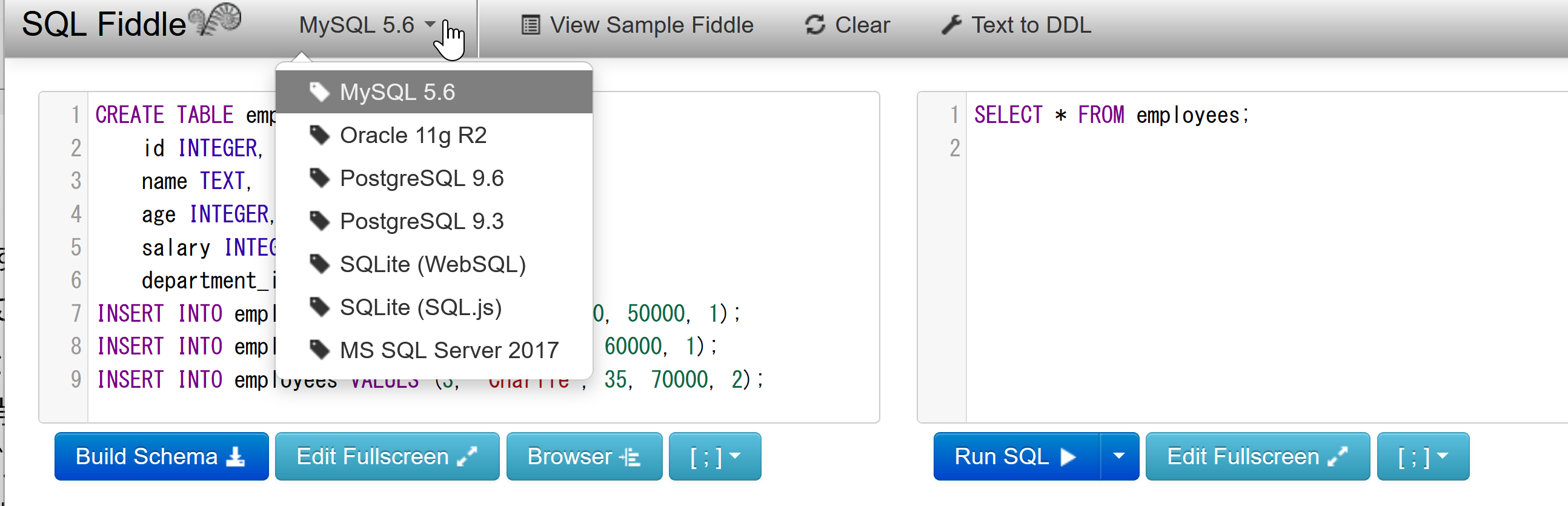 6
6-1. イントロダクション
7
リレーショナルデータベースの仕組み
データをテーブルと呼ばれる表形式で保存
テーブル間は関連で結ばれる。複雑な構造を持ったデータを効率的に管理することを可能に。
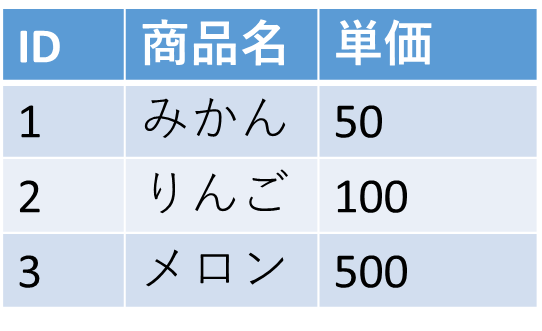 関連
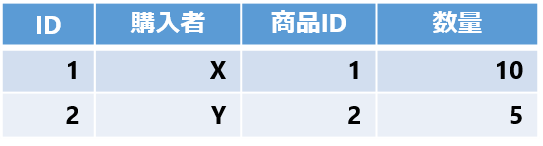 8
リレーショナルデータベースの重要性
データの整合性: リレーショナルデータベースは、データの整合性を保持するための機能を有する。これにより、誤ったデータや矛盾したデータが保存されるのを防ぐことができる。
柔軟な問い合わせ（クエリ）能力: リレーショナルデータベースのSQL（Structured Query Language）の使用により、複雑な検索やデータの抽出が可能になる。
トランザクションの機能: 一連の操作全体を一つの単位として取り扱うことができる機能。これにより、データの一貫性と信頼性が向上する。
セキュリティ: アクセス権限の設定などにより、セキュリティを確保。
データの安全な保管、効率的なデータ検索・操作、ビジネスや研究の意思決定をサポート。
9
SQL 理解のための前提知識
〇 テーブル
データをテーブルと呼ばれる表形式で保存




〇 問い合わせ（クエリ）
問い合わせ（クエリ）は、データベースから必要なデータを検索、加工するための指令
SELECT, FROM, WHERE など、多様なコマンドが存在。
結合、集計、ソート、副問い合わせなど、高度な操作も可能
10
テーブル「商品」からデータを取得するSQLの例
SELECT * FROM 商品;
SELECT 商品名 FROM 商品;
SELECT DISTINCT 商品名 FROM 商品;
SELECT 商品名, 単価 FROM 商品 WHERE 単価 > 80;
SELECT 商品名, 単価 FROM 商品 WHERE 単価 BETWEEN 80 AND 85;
SELECT AVG(単価) FROM 商品;
　　AVG, MAX, MIN, SUM: 平均、最大、最小、合計
　　COUNT: 行数
SELECT * FROM 商品 WHERE 商品名 LIKE '%ん';
　　「*ん」、「ん*」「*ん*」のように書くことができる
　　 Access では % でなく *
SELECT * FROM 商品 WHERE 商品名 IN ('みかん', 'りんご');
11
SQL によるテーブル定義
テーブル名：商品
属性名：ID、商品名、単価
属性のデータ型：数値、テキスト、数値
データの整合性を保つための制約：なし
CREATE TABLE 商品 (
    ID INTEGER,
    商品名 TEXT,
    単価 INTEGER);
12
データ追加のSQL
商品
INSERT INTO 商品 VALUES(1, 'みかん', 50);
INSERT INTO 商品 VALUES(2, 'りんご', 100);
INSERT INTO 商品 VALUES(3, 'メロン', 500);
13
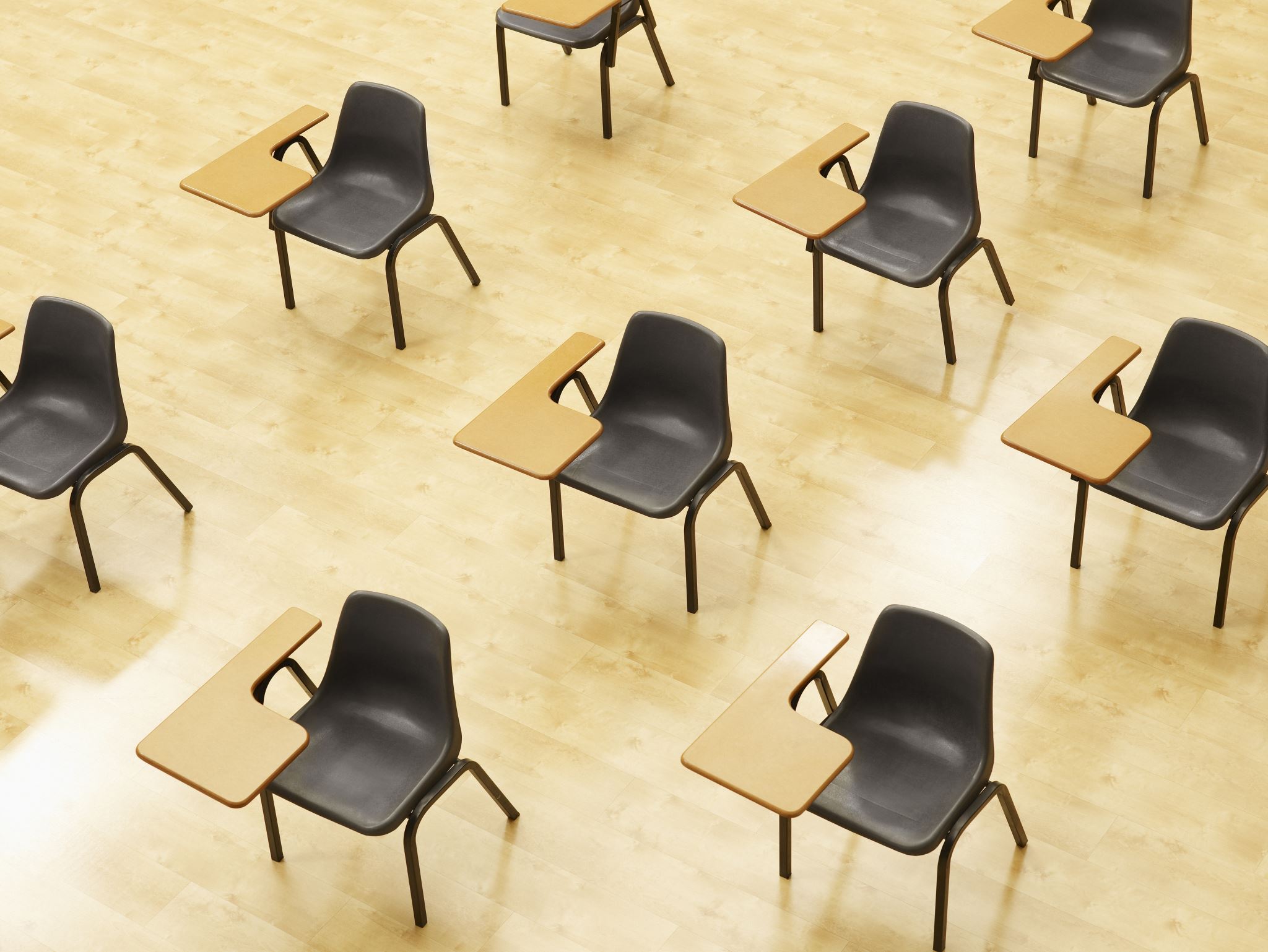 演習１．テーブル定義とデータの追加
【トピックス】
SQL によるテーブル定義
SQL によるデータの追加
問い合わせ（クエリ）による確認
14
Webブラウザを使用
① アドレスバーにSQLFiddleのURLを入力
http://sqlfiddle.com/

URLが分からないときは、Googleなどの検索エンジンを利用。「SQLFiddle」と検索し、表示された結果からSQLFiddleのウェブサイトをクリック。
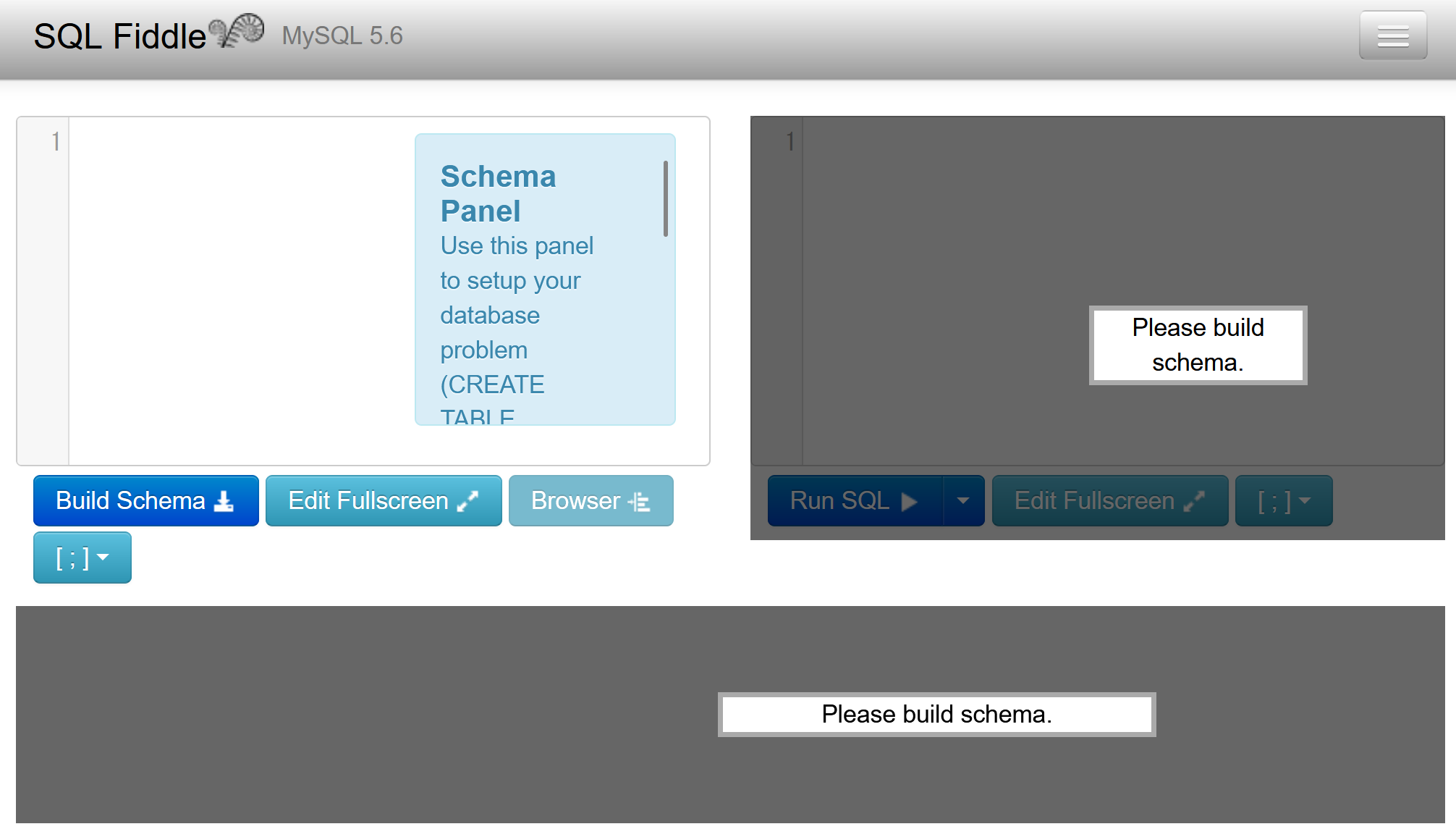 15
② 左側のパネルに、テーブル定義とデータの追加を行う SQL を入れる。
CREATE TABLE 商品 (
    ID INTEGER,
    商品名 TEXT,
    単価 INTEGER);
INSERT INTO 商品 VALUES(1, 'みかん', 50);
INSERT INTO 商品 VALUES(2, 'りんご', 100);
INSERT INTO 商品 VALUES(3, 'メロン', 500);
16
③ 「Build Schema」をクリック
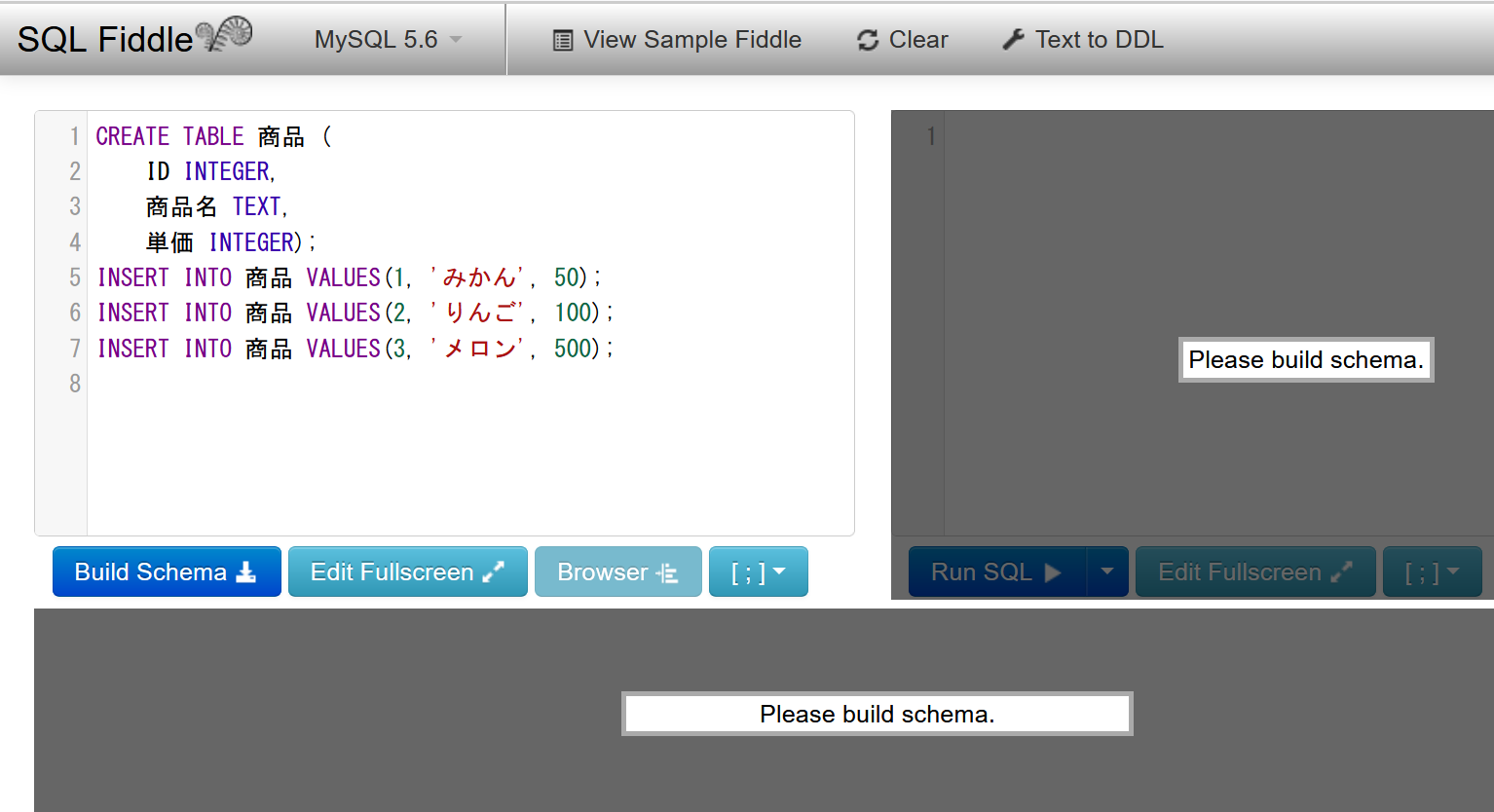 17
④ 右側のパネルに、問い合わせ（クエリ）を行う SQL を入れる。


⑤ 「Run SQL」をクリック
SQL 文が実行され、結果が表示される。
⑥ 下側のウインドウで、結果を確認。
select * FROM 商品;
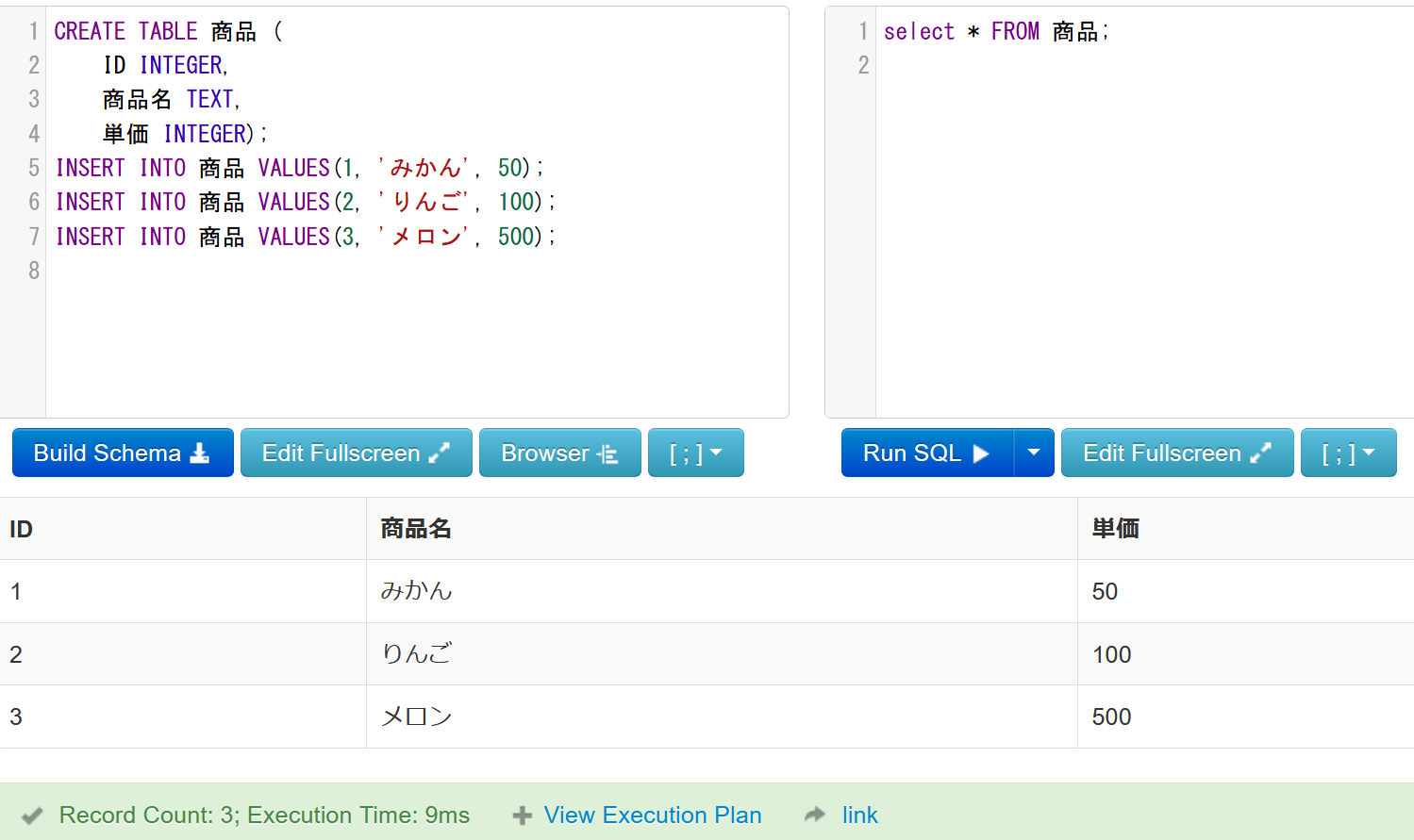 18
6-2. 結合の基本概念
19
結合とその目的
結合は、異なるテーブルを結合して、新たなテーブルを生成する操作

主な目的： データベース内の異なるテーブルからデータを組み合わせて、有用なデータを作成
結合条件：結合条件は通常、2つのテーブルの特定の属性同士の値が等しいという条件を指定。その他の複雑な条件も指定できる

結合を行うことで、データベースの柔軟性と効率性を向上。
意思決定や問題解決に役立つデータを得ることができる。
20
商品テーブルと購入テーブル
商品
関連
購入
21
商品
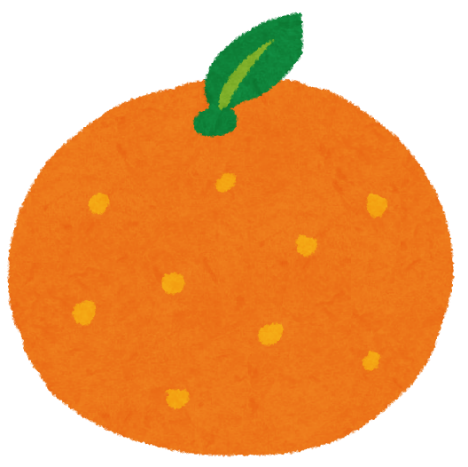 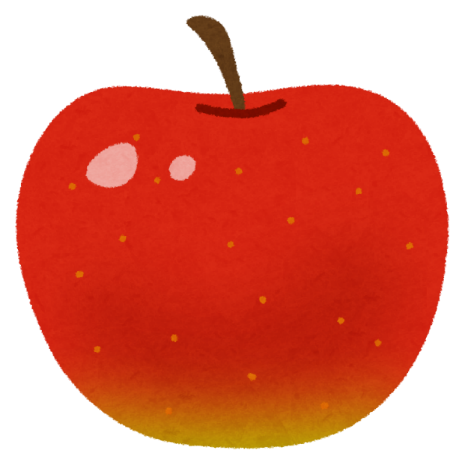 商品
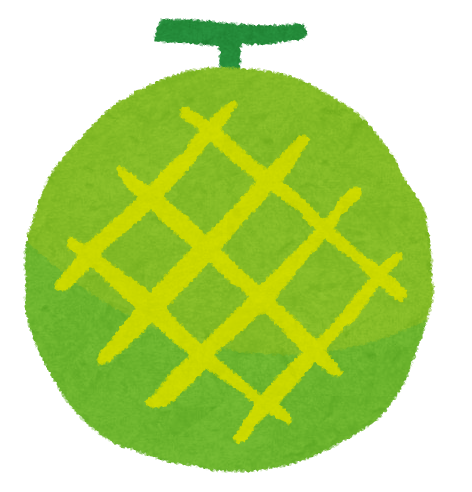 22
購入
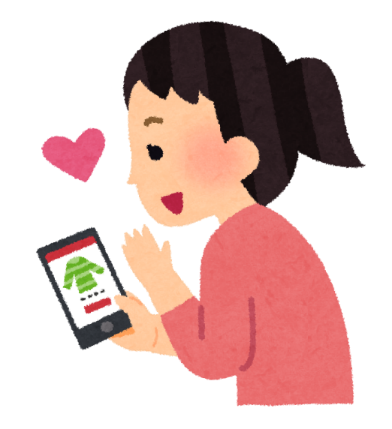 購入
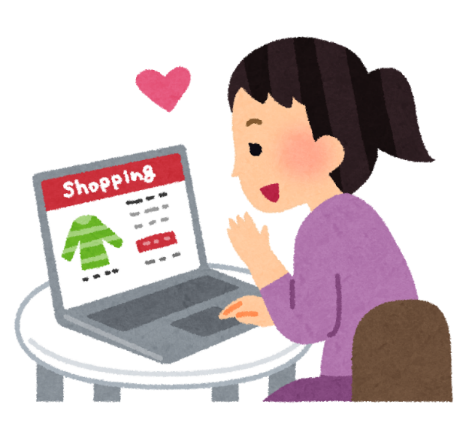 23
商品テーブルと購入テーブル
商品
Xさんは、1 のみかんと，
　　　　　   3 のメロンを買った
    Yさんは、 2 のりんごを買った
関連
購入
購入テーブルの情報
商品テーブルの情報
24
結合と結合条件
結合条件
「商品テーブルのIDと購入テーブルの商品番号が等しい」という結合条件を考えることができる

結合結果の例
　結合結果は新しいテーブル



結合の有用性
どの購入者がどの商品を購入したかを調べるなど。
さまざまなテーブルを組み合わせて、有用なデータを得て、分析できる。
商品
関連
購入
25
結合の例
結合のためのSQL
商品
SELECT * FROM 商品
JOIN 購入
ON 商品.ID = 購入.商品番号;
結合条件
関連
購入
SQLの実行により
新しく生成される
テーブル
26
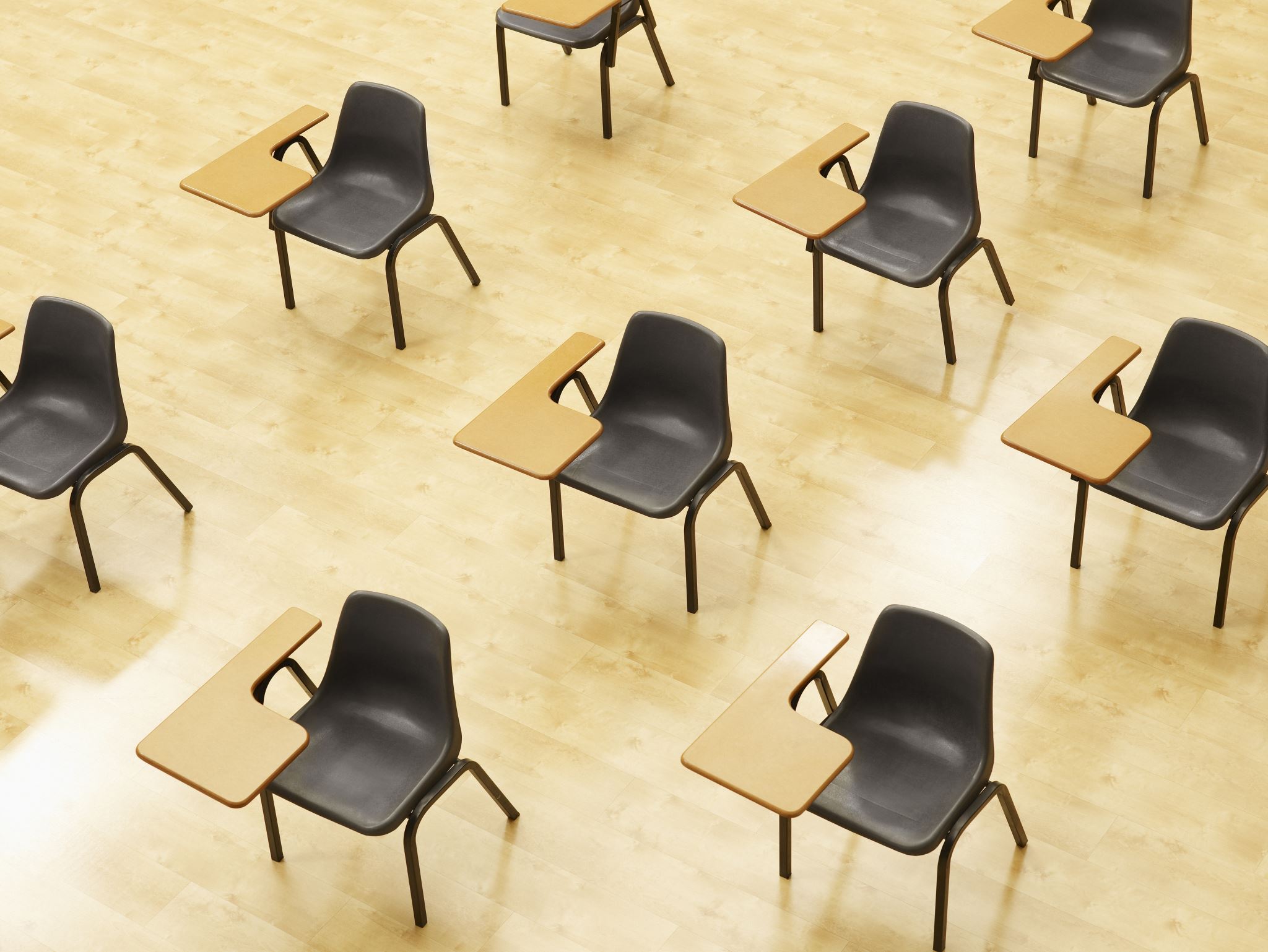 演習２．SQL による結合
【トピックス】
結合
JOIN と ON の使用
27
Webブラウザを使用
① アドレスバーにSQLFiddleのURLを入力
http://sqlfiddle.com/

URLが分からないときは、Googleなどの検索エンジンを利用。「SQLFiddle」と検索し、表示された結果からSQLFiddleのウェブサイトをクリック。
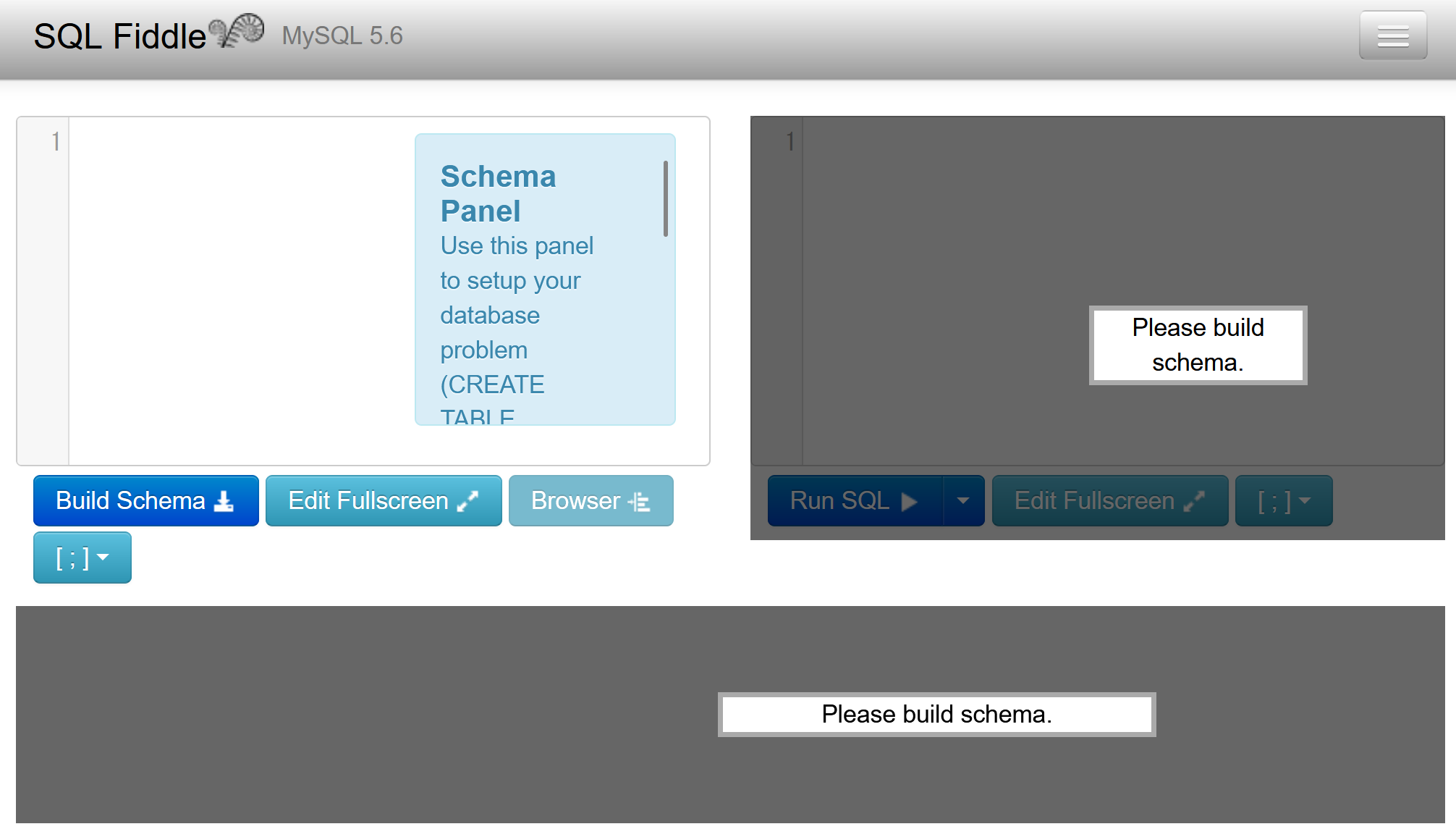 28
② 左側のパネルに、テーブル定義とデータの追加を行う SQL を入れる。（以前の SQL は不要なので消す）
CREATE TABLE 商品 (
    ID INTEGER,
    商品名 TEXT,
    単価 INTEGER);
INSERT INTO 商品 VALUES(1, 'みかん', 50);
INSERT INTO 商品 VALUES(2, 'りんご', 100);
INSERT INTO 商品 VALUES(3, 'メロン', 500);
CREATE TABLE 購入 (
    購入者 TEXT,
    商品番号 INTEGER);
INSERT INTO 購入 VALUES('X', 1);
INSERT INTO 購入 VALUES('X', 3);
INSERT INTO 購入 VALUES('Y', 2);
29
③ 「Build Schema」をクリック
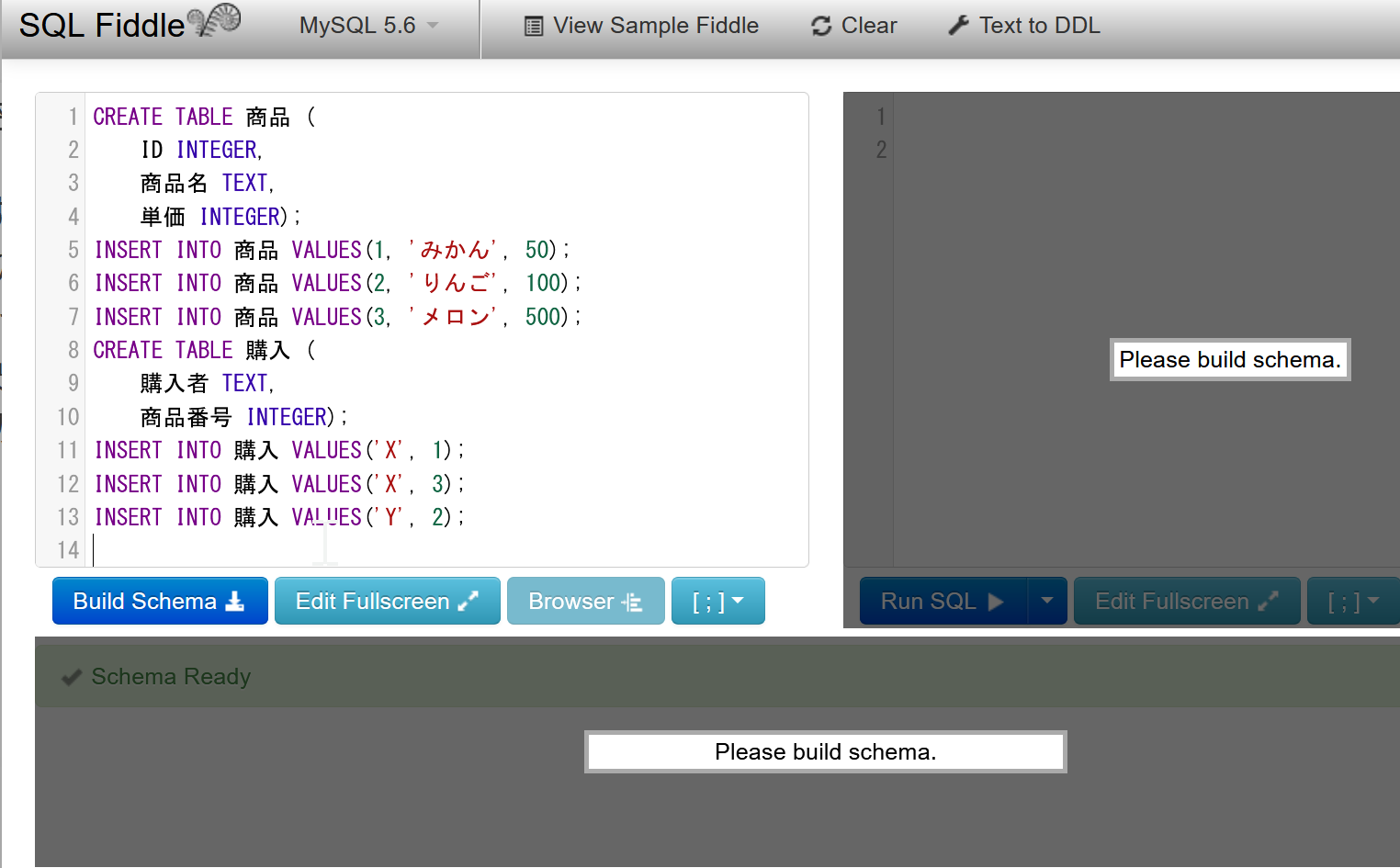 30
④ 右側のパネルに、問い合わせ（クエリ）を行う SQL を入れる。（以前の SQL は不要なので消す）


⑤ 「Run SQL」をクリック
SQL 文が実行され、結果が表示される。
⑥ 下側のウインドウで、結果を確認。
SELECT * FROM 商品
JOIN 購入
ON 商品.ID = 購入.商品番号;
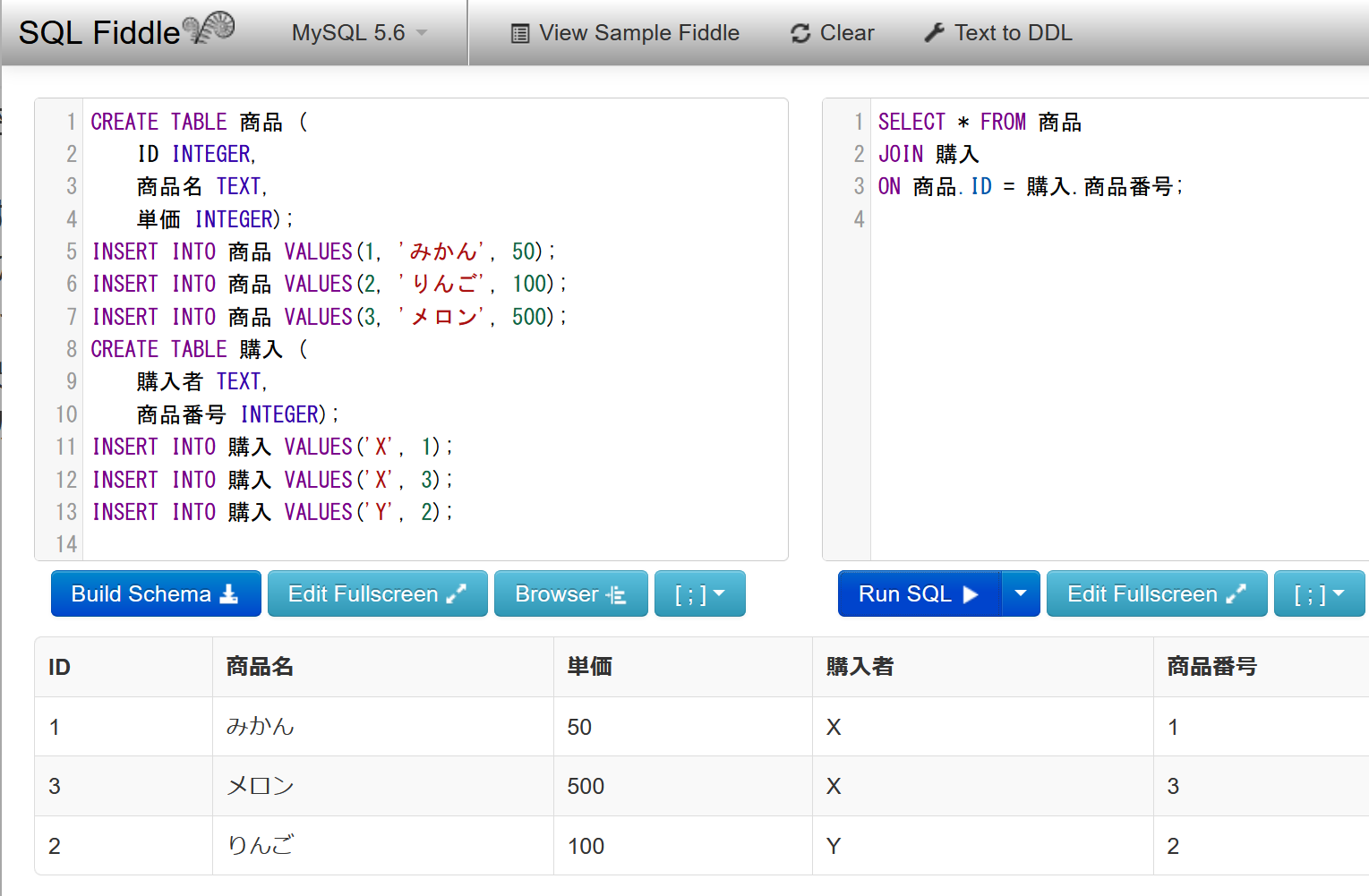 31
演習２の実行結果
商品テーブルと購入テーブルを結合して、購入者がどの商品を購入したかのデータを取得。
結合条件は、商品テーブルのID属性と購入テーブルの商品番号属性が等しい場合に結合
商品
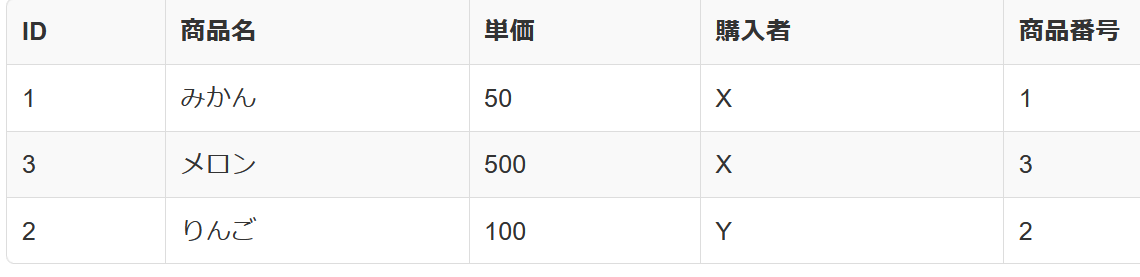 関連
購入
SELECT * FROM 商品
JOIN 購入
ON 商品.ID = 購入.商品番号;
32
結合の利点
結合はリレーショナルデータベースにおいて重要な操作であり、以下の利点がある
データの統合：異なるテーブルを結合して、新たなテーブルを生成。これにより、関連のあるデータを１つにまとめるデータ統合を実現。
データの洞察：異なるデータを組み合わせて意思決定に役立つ洞察を得る。
データの整合性：データの冗長性を排除し、データの整合性を保つために、テーブルを分割して、データベース内に保持。必要に応じて結合して必要なデータを取得できる。
33
ここまでのまとめ
結合は、異なるテーブルを結合して、新たなテーブルを生成する操作
主な目的： データベース内の異なるテーブルからデータを組み合わせて、有用なデータを作成
結合条件は、例えば、「商品テーブルのIDと購入テーブルの商品番号が等しい」というような結合条件を考えることができる
有用性：結合を利用することで、購入者がどの商品を購入したかなどのデータを得ることができる
結合を行う SQL の例
SELECT * FROM 商品
JOIN 購入
ON 商品.ID = 購入.商品番号;
34
自習１
目的: 結合の結果をさらに加工する方法をマスターする
指示: 演習1の結果のテーブルは5列です。このうち、「商品名」と「購入者」の列のみを表示し、他の列は表示しないような（下図のように） SQL を作成してください。






ヒント: SELECT * を変更して、必要な列のみを指定してください。
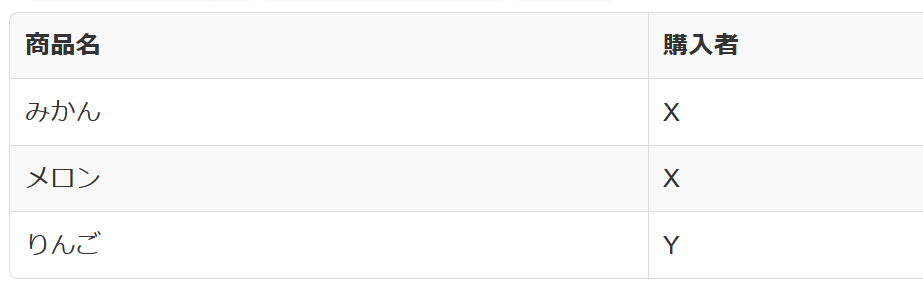 35
自習２
目的: 結合の結果をさらに加工する方法をマスターする
指示: 演習1の結果のテーブルは、3行のテーブルです。この行数3を得る（下図のように）SQL を作成してください






ヒント: COUNT(*) を使用してください。
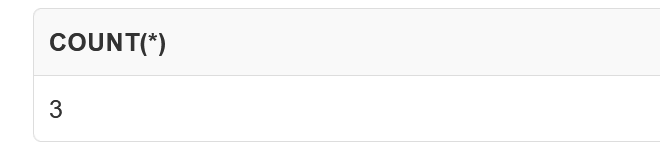 36
自習１の解答例





自習２の解答例
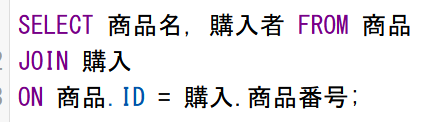 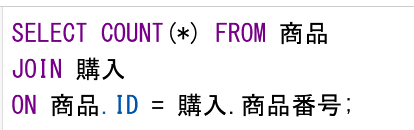 37
6-3. SQL での結合の書き方
38
結合のための JOIN と ON
SELECT * FROM 商品
JOIN 購入
ON 商品.ID = 購入.商品番号;
JOIN
JOIN は、テーブルの結合を実行するために使用
異なるテーブルの結合を可能にする
ON
ON は、 JOINキーワードと一緒に使用される
結合条件を指定に使用
結合条件は、通常、結合したいテーブルの特定の属性同士の値が等しい場合に使用される。複雑な条件も指定可能
39
結合条件の指定
結合のためのSQL
SELECT * FROM 商品
JOIN 購入
ON 商品.ID = 購入.商品番号;
結合条件
商品テーブルの「ID」と購入テーブルの「商品番号」属性が等しいという結合条件


「等しい値を持つ」という結合条件の表し方
商品.ID = 購入.商品番号
テーブル1.属性3 = テーブル2.属性4
40
複数の条件の指定
複数の条件を組み合わせるために、ANDやORを使用
　　　AND　すべての条件が真（成り立つこと）が条件
	OR　　いずれかの条件が真（成り立つこと）が条件

商品テーブルと購入テーブルを結合し、特定の購入者が特定の商品を購入した場合に結合する場合の例
商品.ID = 購入.商品番号 AND 購入.購入者 = 'X'
より詳細なデータの絞り込みが可能となり、必要なデータを正確に取得できるようになる。
41
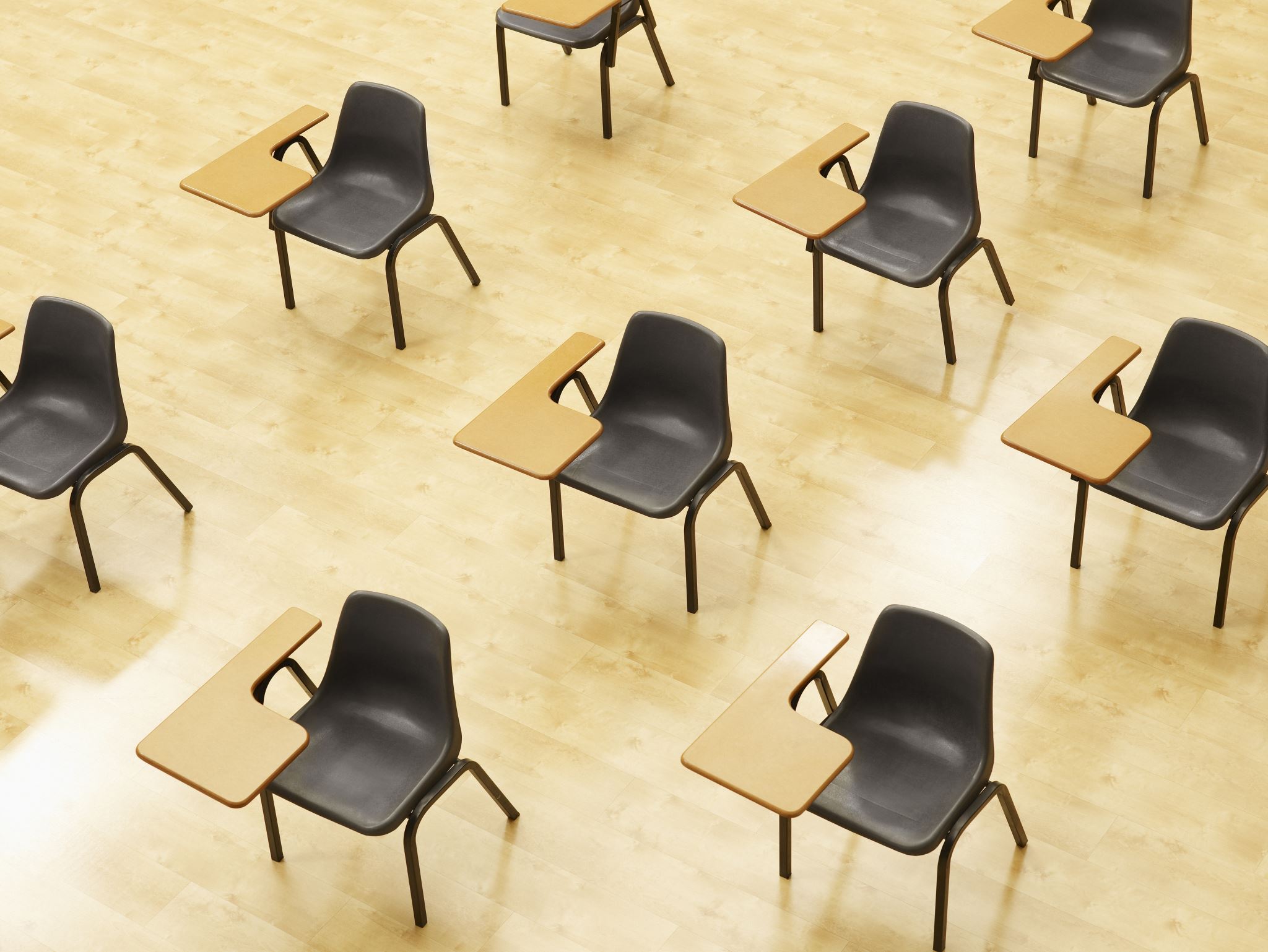 演習３．複数の条件の指定
【トピックス】
結合
複数の結合条件
AND
42
Webブラウザを使用
① アドレスバーにSQLFiddleのURLを入力
http://sqlfiddle.com/

URLが分からないときは、Googleなどの検索エンジンを利用。「SQLFiddle」と検索し、表示された結果からSQLFiddleのウェブサイトをクリック。
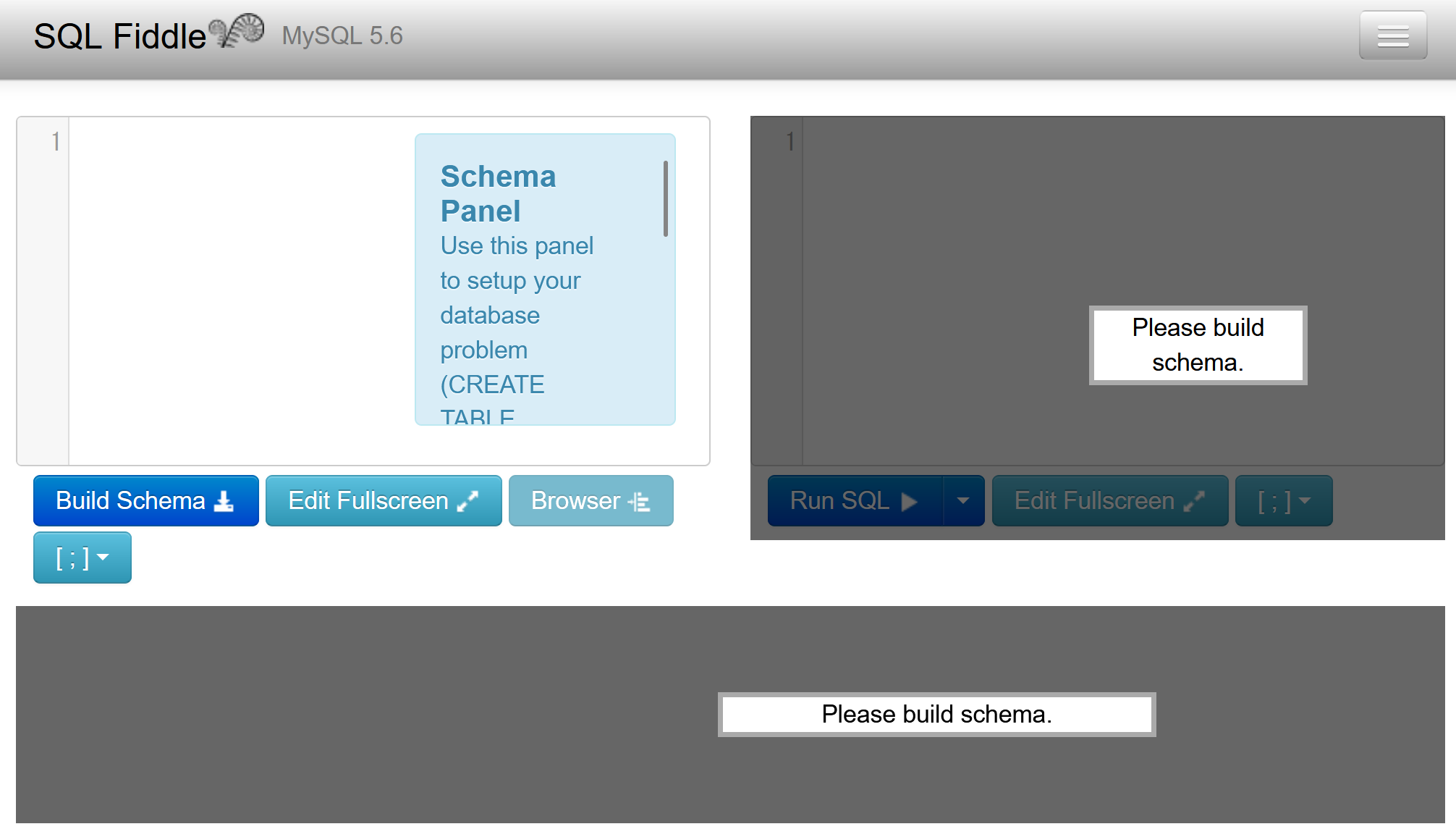 43
② 左側のパネルに、テーブル定義とデータの追加を行う SQL を入れる。（「演習２」と同じものである）
CREATE TABLE 商品 (
    ID INTEGER,
    商品名 TEXT,
    単価 INTEGER);
INSERT INTO 商品 VALUES(1, 'みかん', 50);
INSERT INTO 商品 VALUES(2, 'りんご', 100);
INSERT INTO 商品 VALUES(3, 'メロン', 500);
CREATE TABLE 購入 (
    購入者 TEXT,
    商品番号 INTEGER);
INSERT INTO 購入 VALUES('X', 1);
INSERT INTO 購入 VALUES('X', 3);
INSERT INTO 購入 VALUES('Y', 2);
44
③ 「Build Schema」をクリック
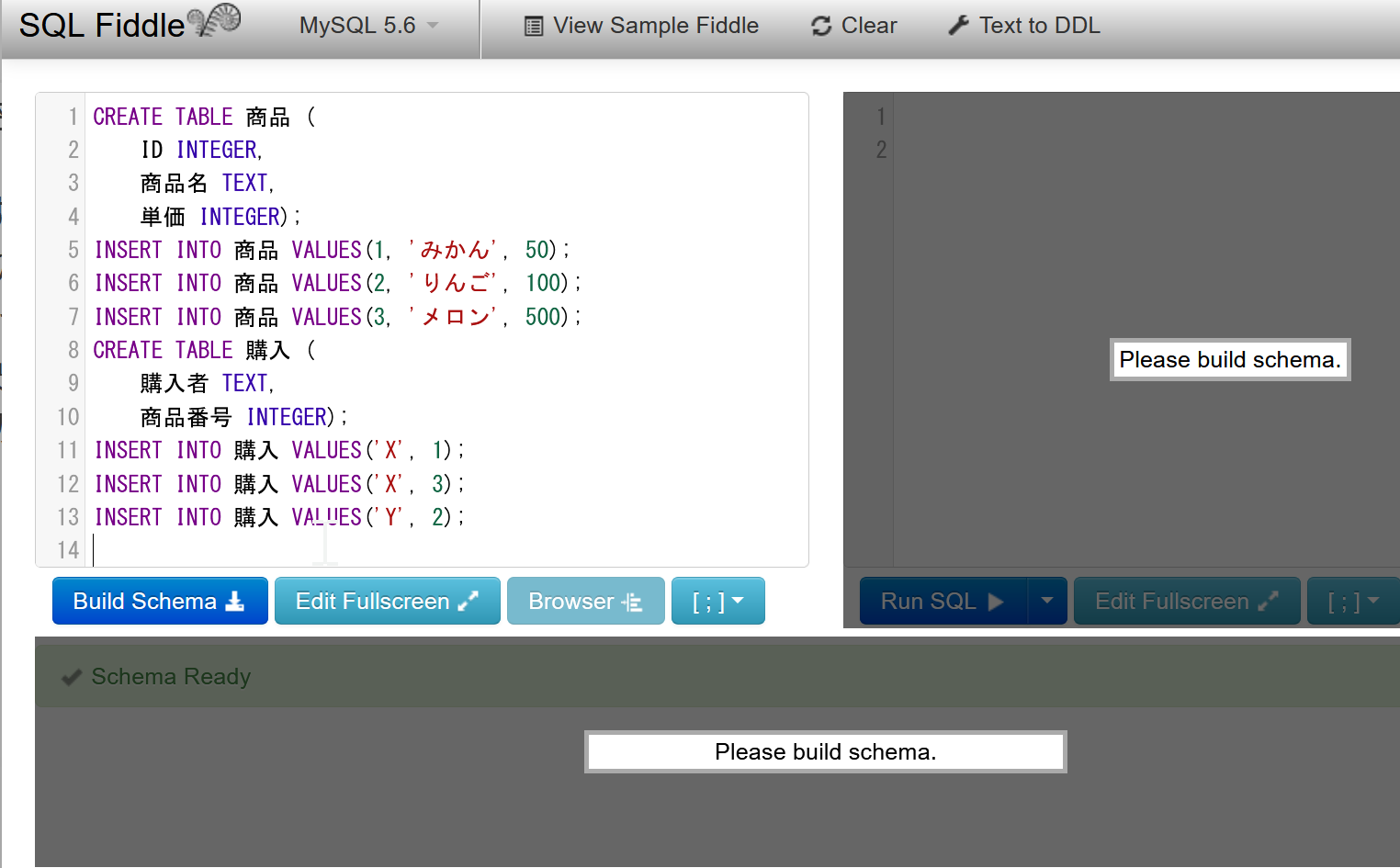 45
④ 右側のパネルに、問い合わせ（クエリ）を行う SQL を入れる。（以前の SQL は不要なので消す）


⑤「Run SQL」をクリック
SQL 文が実行され、結果が表示される。
⑥ 下側のウインドウで、結果を確認。
SELECT * FROM 商品
JOIN 購入
ON 商品.ID = 購入.商品番号 AND 購入.購入者 = 'X';
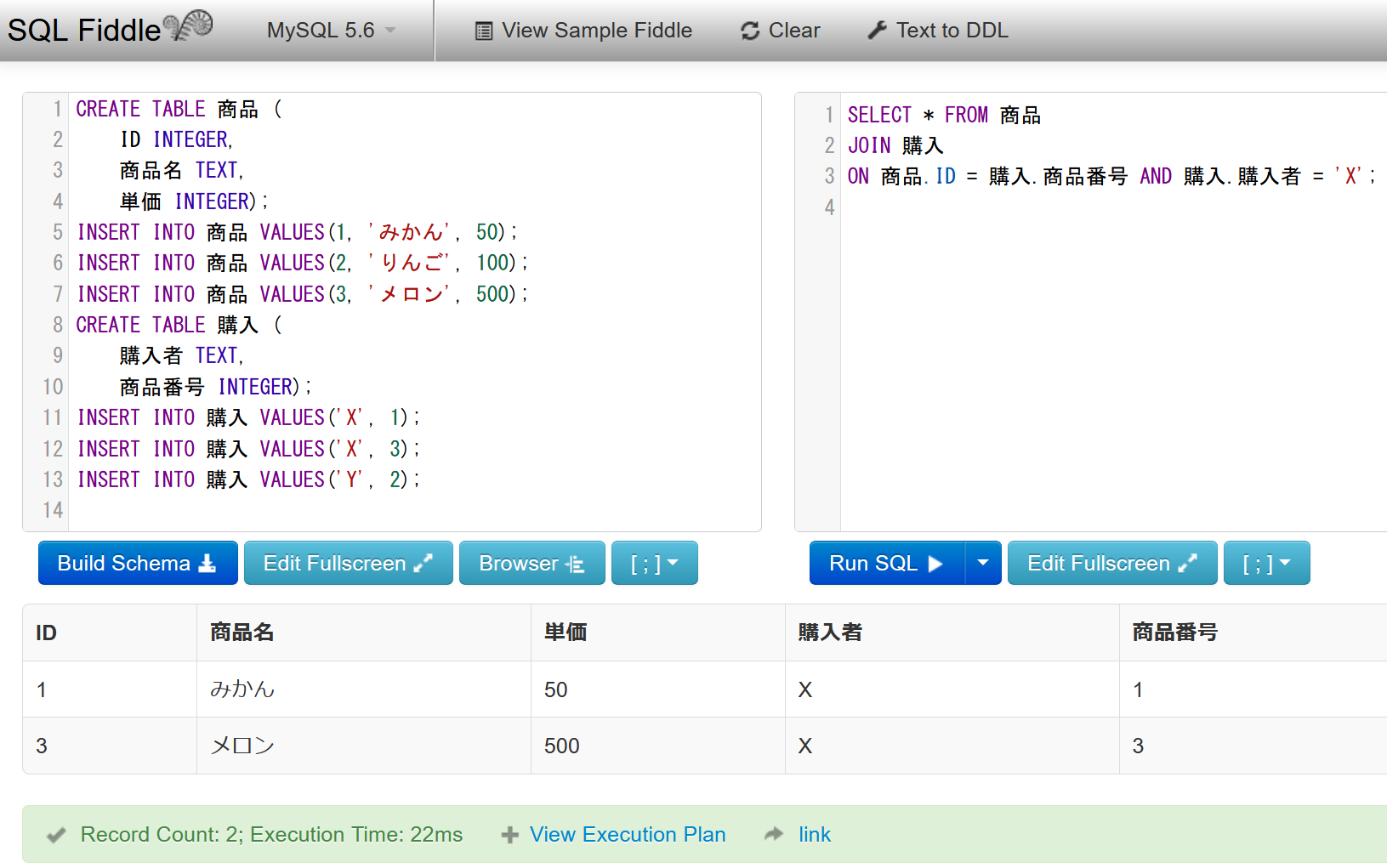 46
⑦ 右側のパネルに、問い合わせ（クエリ）を行う SQL を入れる。（以前の SQL は不要なので消す）


⑧「Run SQL」をクリック
SQL 文が実行され、結果が表示される。
⑨ 下側のウインドウで、結果を確認。
SELECT 商品名, 購入者, 単価 FROM 商品
JOIN 購入
ON 商品.ID = 購入.商品番号 AND 購入.購入者 = 'X';
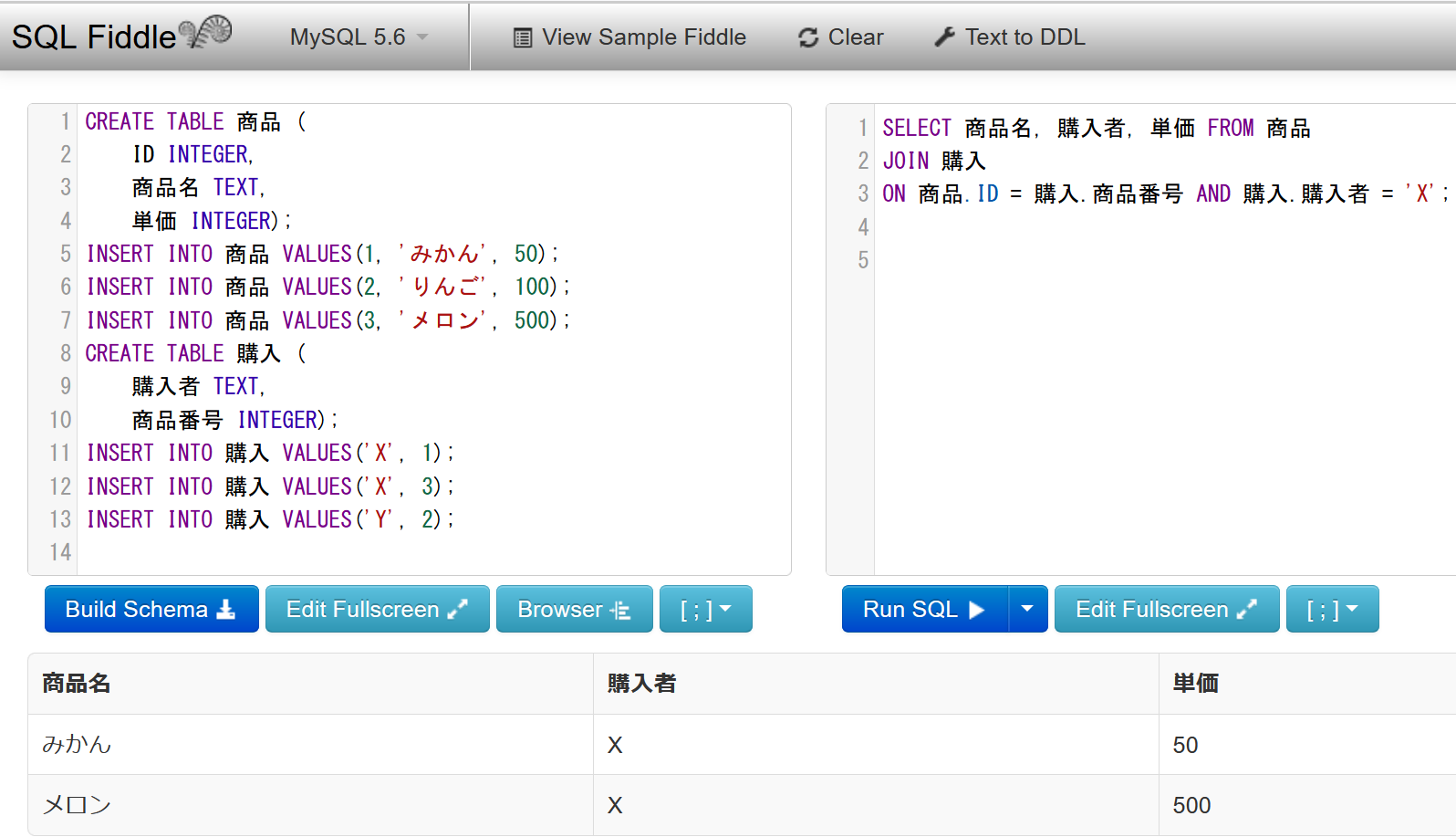 47
自習３
目的: 複数の条件を指定するための AND をマスターする
指示: 演習３において、次の SQL を実行したら、どのような結果になるか、予想してください。そして、実際に動作させてください




ヒント:購入.購入者 = 'X' でなく、購入.購入者 = 'Y' になっていることに注意
SELECT 商品名, 購入者, 単価 FROM 商品
JOIN 購入
ON 商品.ID = 購入.商品番号 AND 購入.購入者 = 'Y';
48
自習３の解答例
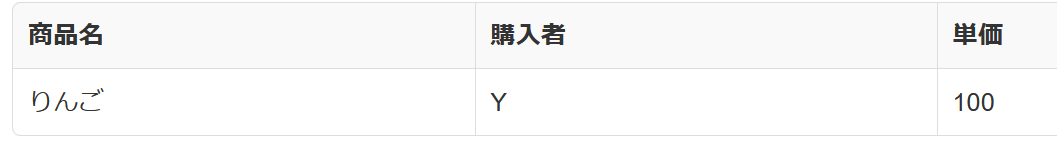 49
6-4. 結合条件のない結合と結合条件のある結合
50
関連性とリレーショナルデータベースのテーブル
関連性：異なるデータ間のつながりや対応関係を示す
　　　例：2つのデータセット {1, 2, 3} と {a, b}
	       対応関係 1-a, 2-b, 3-a

関連性をリレーショナルデータベースのテーブルで扱うとき、１つの対応が、テーブルの１行になる



1つ目の列は {1, 2, 3} の要素。2つ目の列は {a, b} の要素。
テーブルを使用することで、関連性を見やすく整理し、明確にできる。
51
２つのテーブルの間の関連性
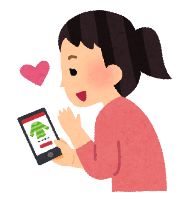 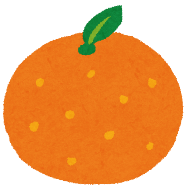 購入
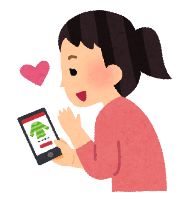 a
a
a
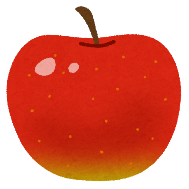 ①
b
b
b
②
c
c
c
③
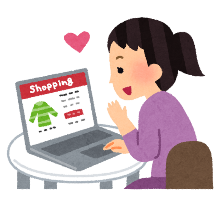 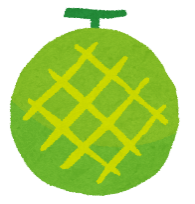 関連性
③-
②-
①-
①，②，③ と ,, の間の関連性は、リレーショナルデータベースでは、
次のように示す
52
結合条件のある結合
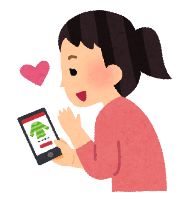 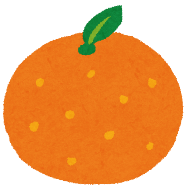 購入
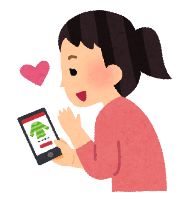 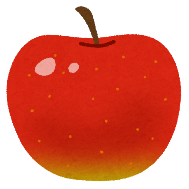 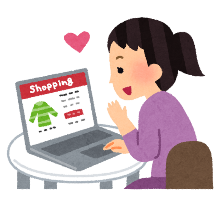 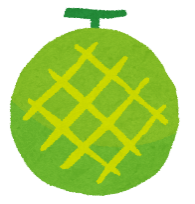 結合の結果
結合のためのSQL（結合条件あり）
SELECT * FROM 商品
JOIN 購入
ON 商品.ID = 購入.商品番号;
結合条件
53
結合条件のない結合
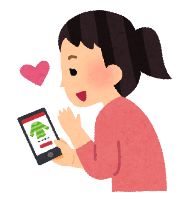 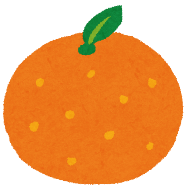 購入
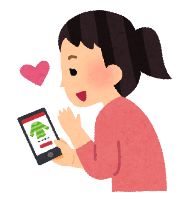 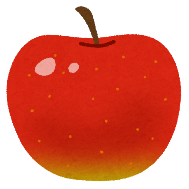 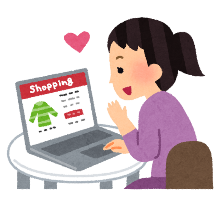 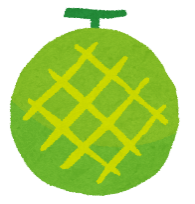 結合のためのSQL（結合条件なし）
SELECT * FROM 商品
JOIN 購入;
54
結合操作
テーブルを結合することで、新しいテーブルが生成される

結合結果のテーブル
結合結果のテーブルは、元の2つのテーブルの間の関係性を示している
データの結合によって、関連性が１つのテーブルの中に、明確に示されるようになる。

結合条件の有無
結合条件が指定されない場合、元の2つのテーブルの間のすべてのペアを含むテーブルが作成される。
55
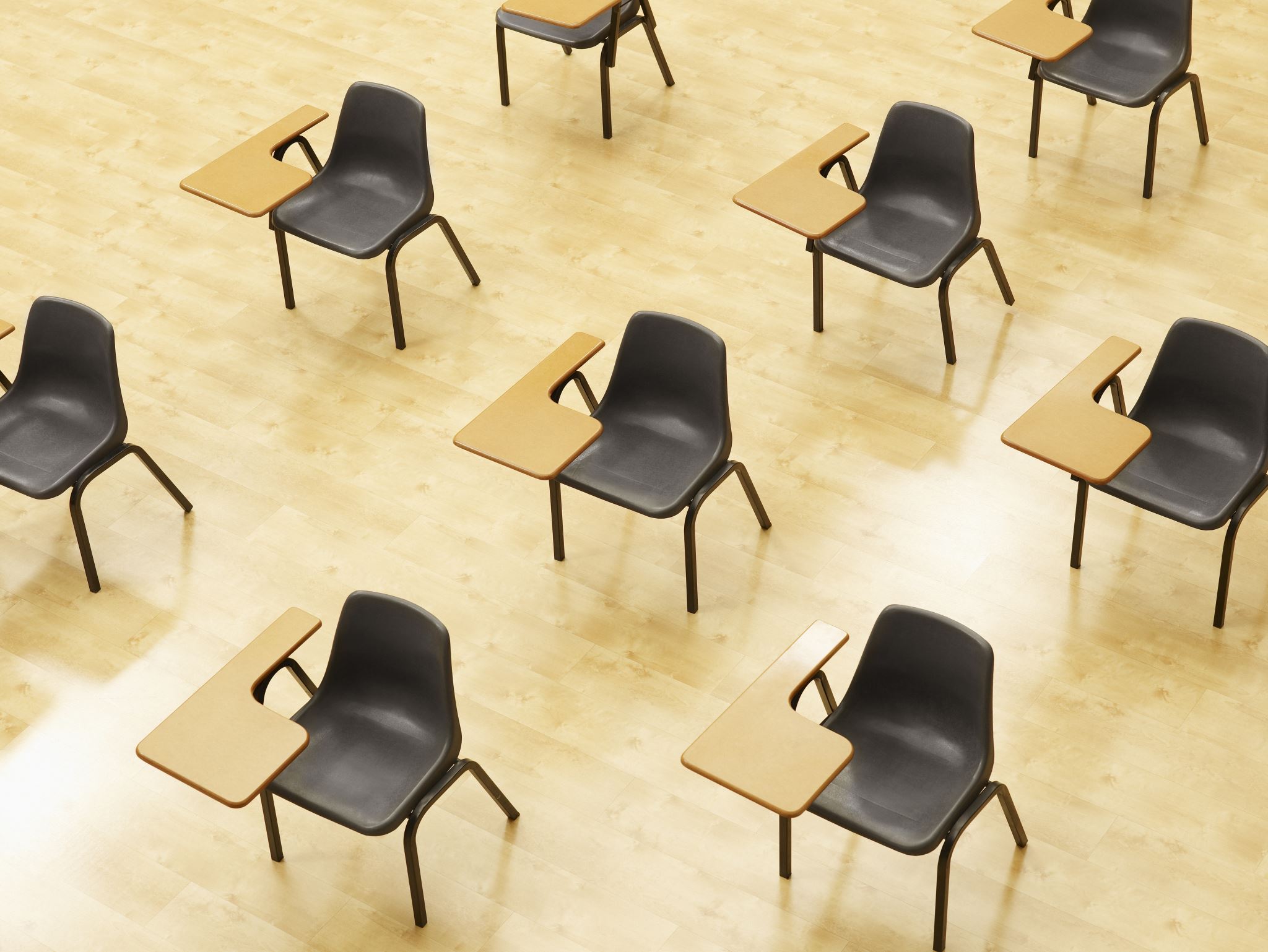 演習４．結合条件のない結合
【トピックス】
結合
結合条件のない結合
56
Webブラウザを使用
① アドレスバーにSQLFiddleのURLを入力
http://sqlfiddle.com/

URLが分からないときは、Googleなどの検索エンジンを利用。「SQLFiddle」と検索し、表示された結果からSQLFiddleのウェブサイトをクリック。
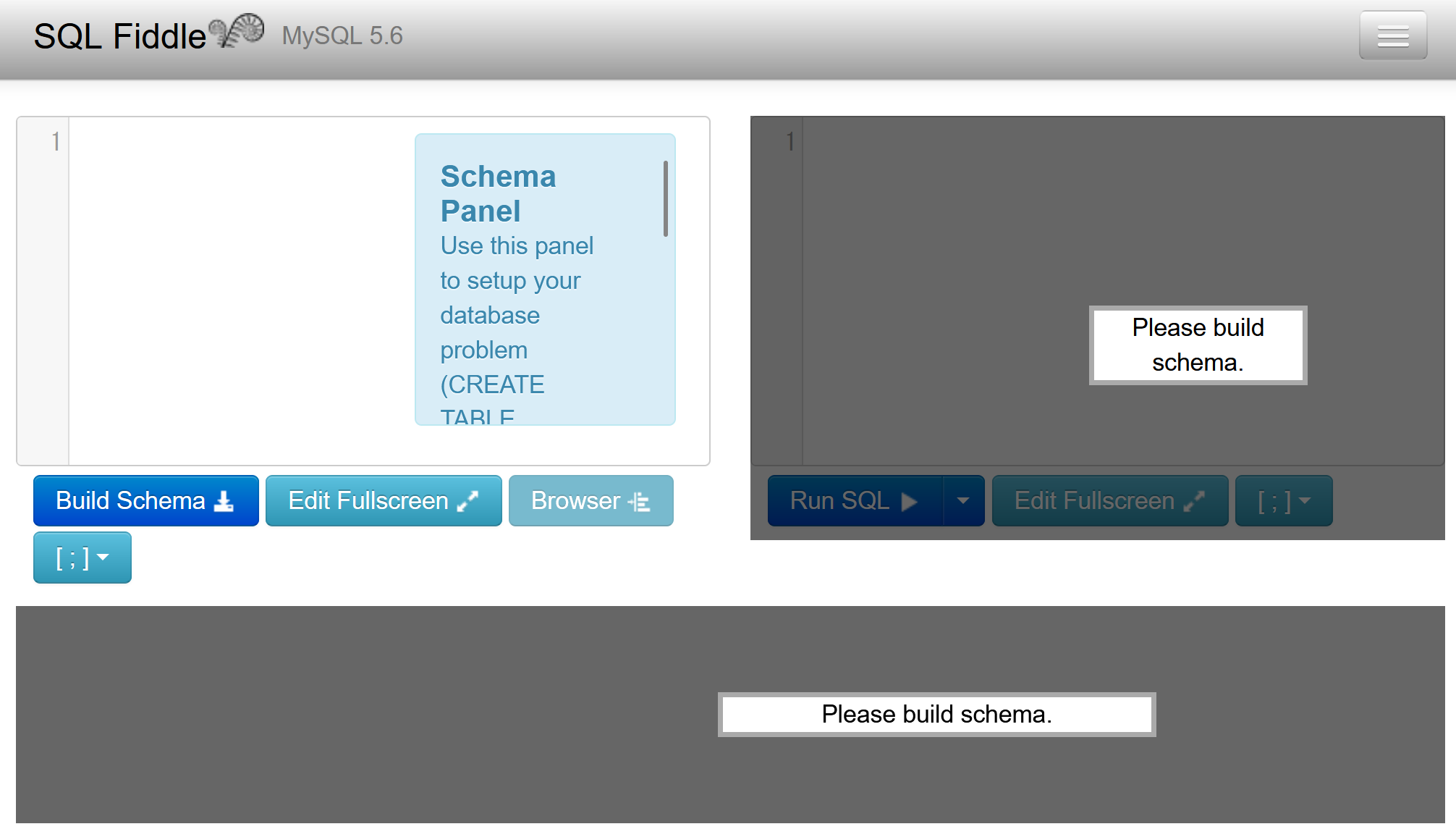 57
② 左側のパネルに、テーブル定義とデータの追加を行う SQL を入れる。（「演習２」と同じものである）
CREATE TABLE 商品 (
    ID INTEGER,
    商品名 TEXT,
    単価 INTEGER);
INSERT INTO 商品 VALUES(1, 'みかん', 50);
INSERT INTO 商品 VALUES(2, 'りんご', 100);
INSERT INTO 商品 VALUES(3, 'メロン', 500);
CREATE TABLE 購入 (
    購入者 TEXT,
    商品番号 INTEGER);
INSERT INTO 購入 VALUES('X', 1);
INSERT INTO 購入 VALUES('X', 3);
INSERT INTO 購入 VALUES('Y', 2);
58
③ 「Build Schema」をクリック
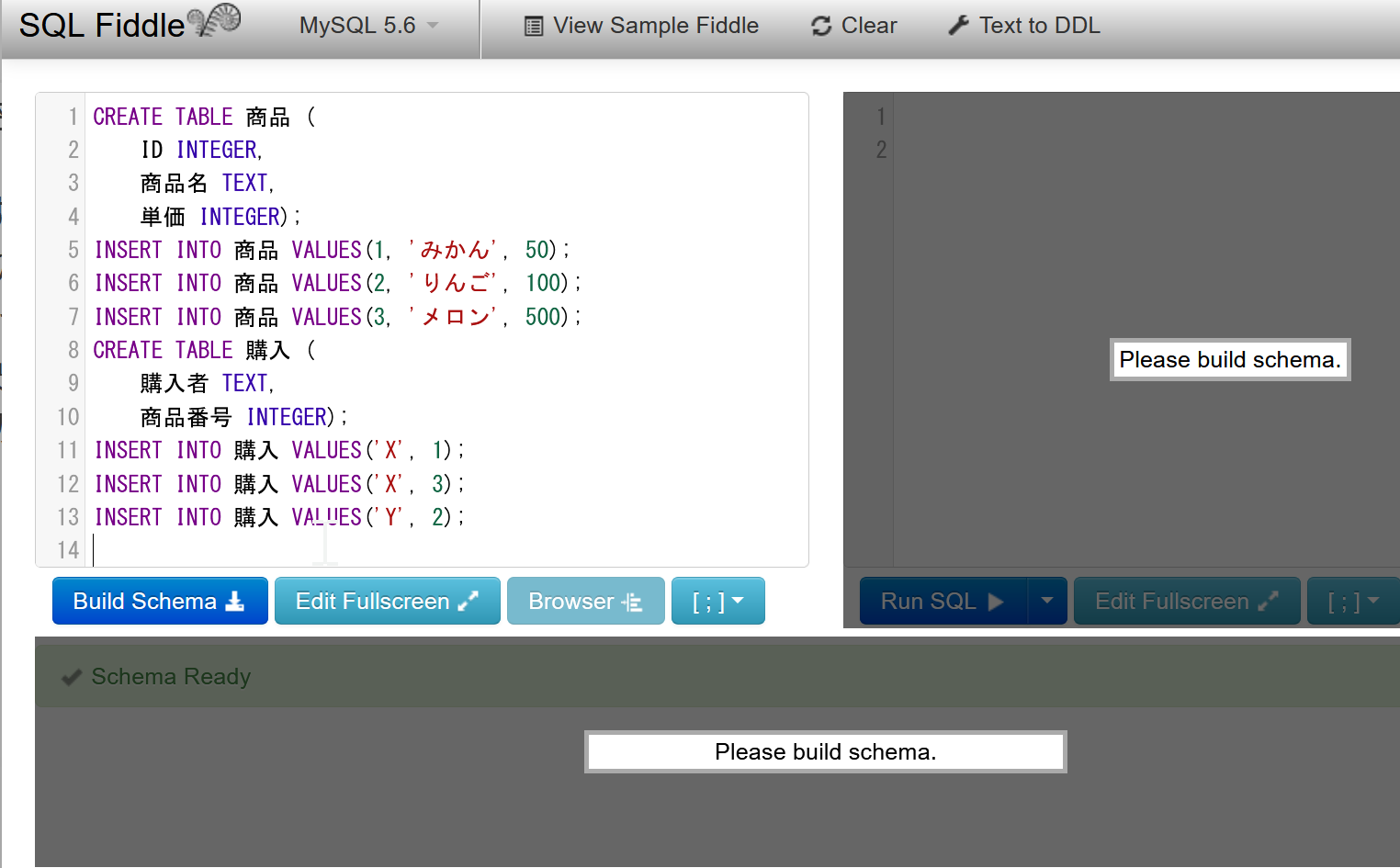 59
④ 右側のパネルに、問い合わせ（クエリ）を行う SQL を入れる。（以前の SQL は不要なので消す）


⑤「Run SQL」をクリック
SQL 文が実行され、結果が表示される。
⑥ 下側のウインドウで、結果を確認。
SELECT * FROM 商品
JOIN 購入;
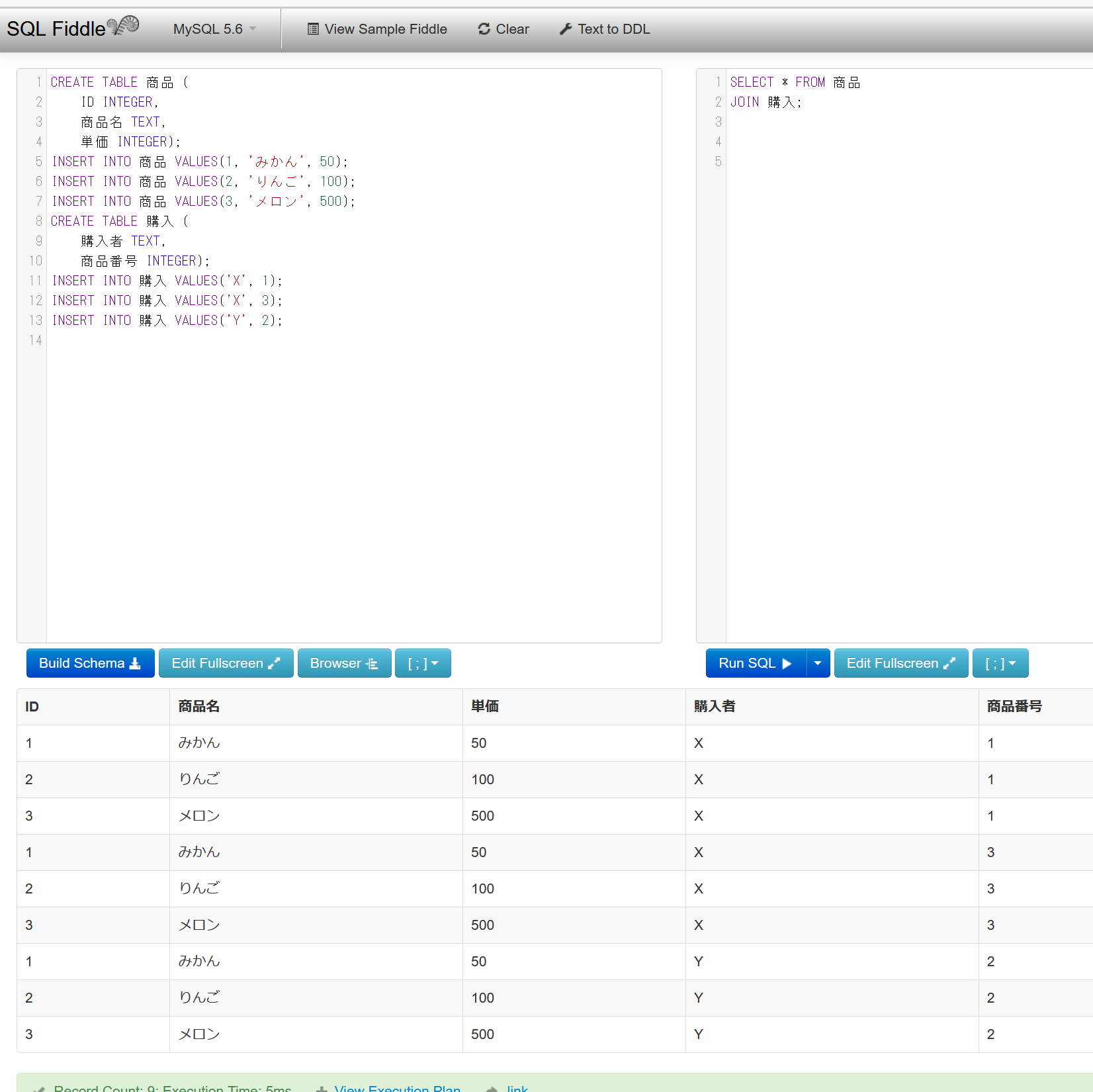 60
6-5. 演習
61
次の情報を扱う
織田　は　とうふ　を買った
豊臣　は　納豆　　を買った
徳川　は　納豆　　を買った

織田、豊臣、徳川に、通し番号の ID を付ける
　　１：織田、２：豊臣、３：徳川

とうふ、納豆に、通し番号の ID を付ける
　　１：とうふ、２：納豆
62
次の２つのテーブルを扱う
テーブル名：
名簿
関連
テーブル名：
食材
63
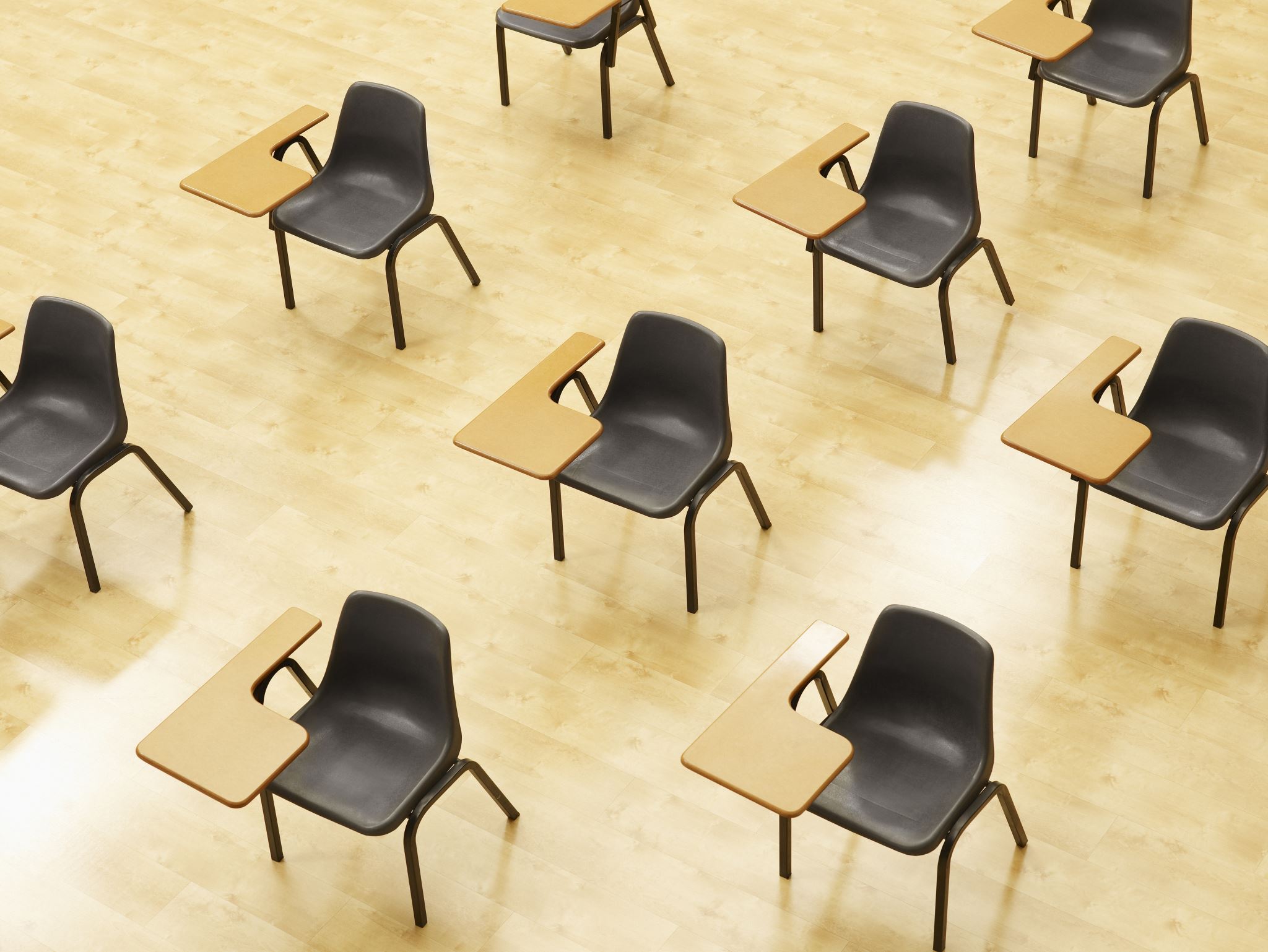 演習５．結合の演習
【トピックス】
結合
結合条件
JOIN、ON
64
Webブラウザを使用
① アドレスバーにSQLFiddleのURLを入力
http://sqlfiddle.com/

URLが分からないときは、Googleなどの検索エンジンを利用。「SQLFiddle」と検索し、表示された結果からSQLFiddleのウェブサイトをクリック。
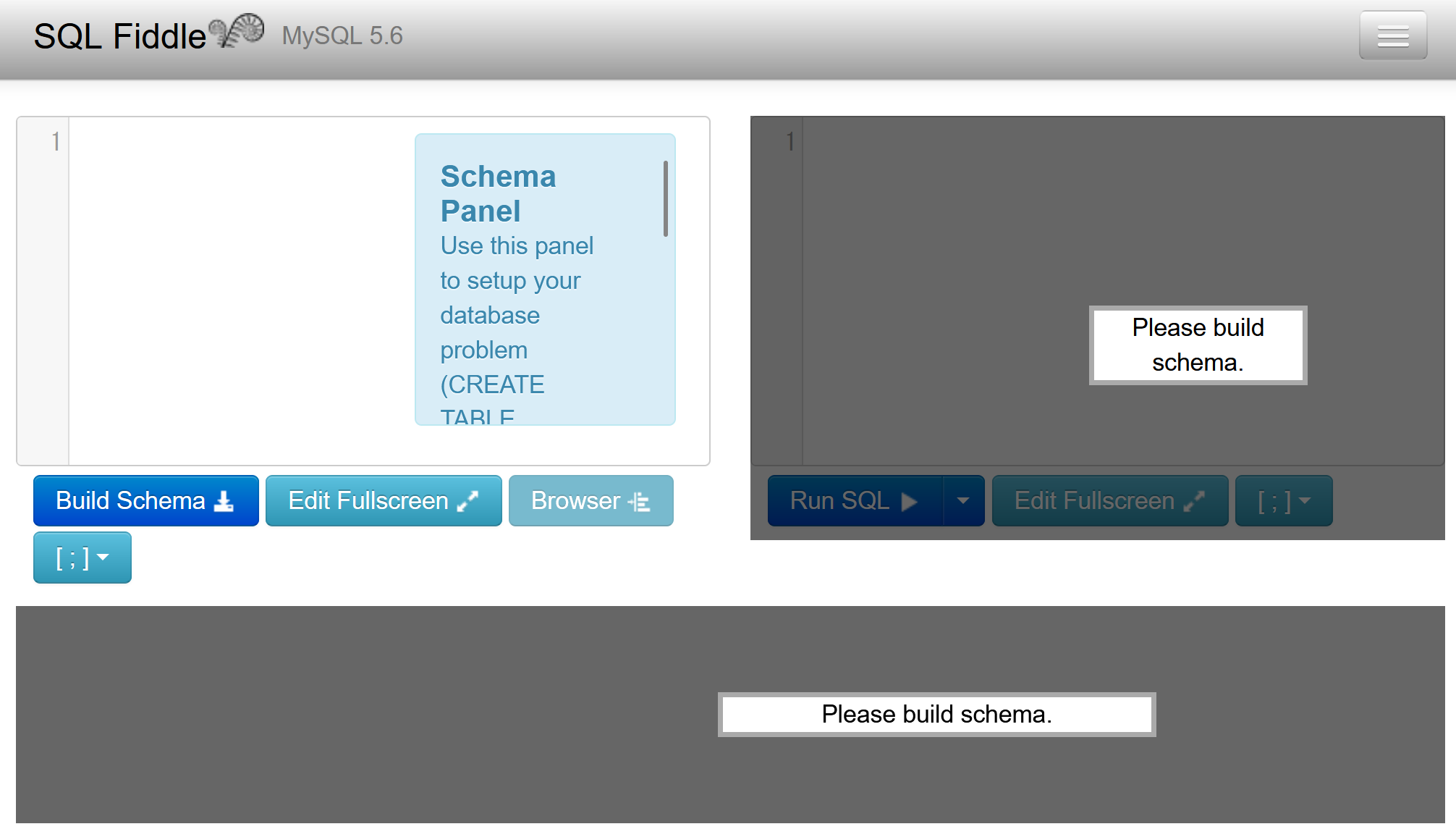 65
② 左側のパネルに、テーブル定義とデータの追加を行う SQL を入れる。（以前の SQL は不要なので消す）
create table 名簿(
  ID integer,  
  name text,
  buy integer
);
INSERT INTO 名簿 VALUES(1, '織田', 1);
INSERT INTO 名簿 VALUES(2, '豊臣', 2);
INSERT INTO 名簿 VALUES(3, '徳川', 2);
create table 食材(
  ID integer,  
  name text
);
INSERT INTO 食材 VALUES(1, 'とうふ');
INSERT INTO 食材 VALUES(2, '納豆');
66
③ 「Build Schema」をクリック
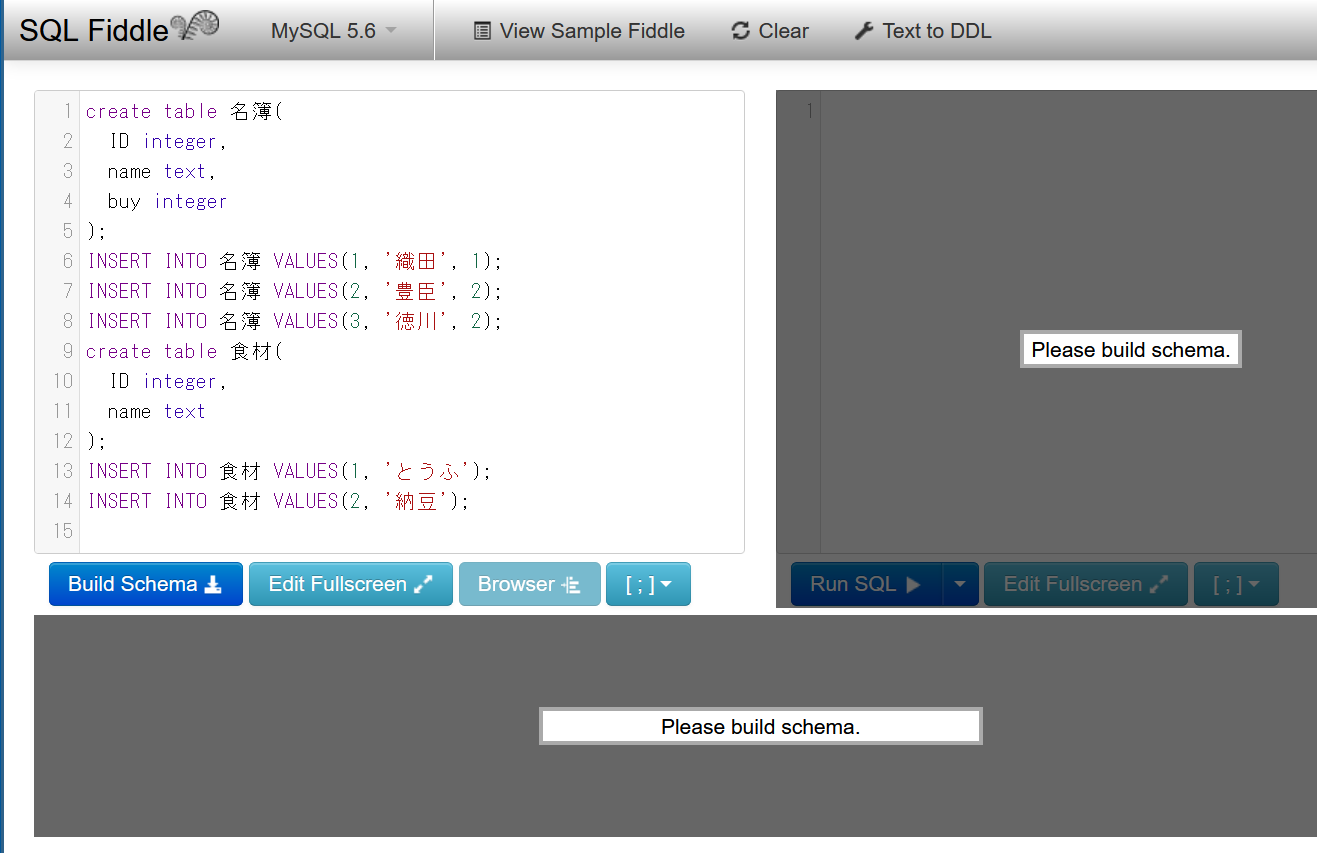 67
④ 右側のパネルに、問い合わせ（クエリ）を行う SQL を入れる。（以前の SQL は不要なので消す）


⑤「Run SQL」をクリック
SQL 文が実行され、結果が表示される。
⑥ 下側のウインドウで、結果を確認。
SELECT * FROM 名簿
JOIN 食材;
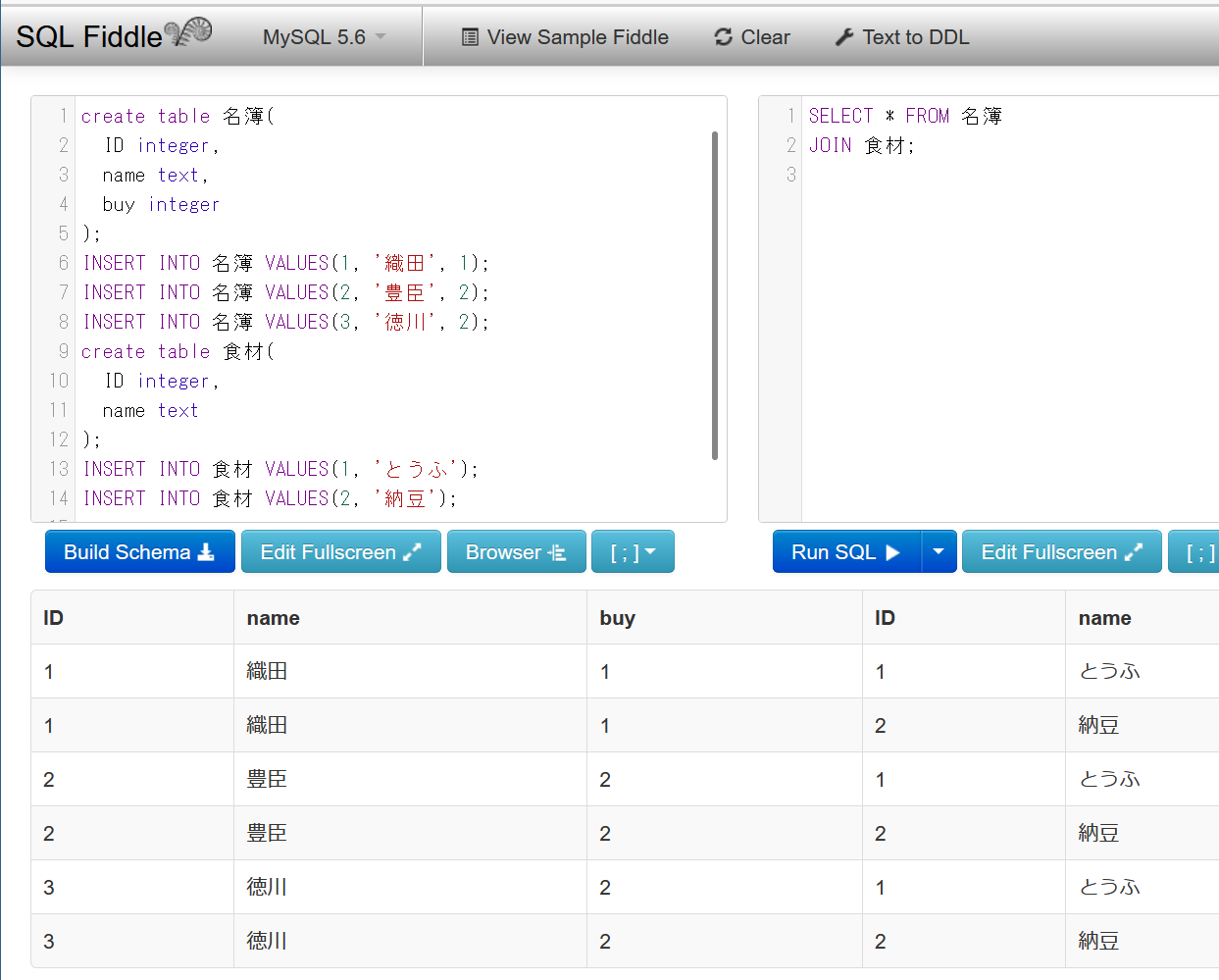 68
⑦ 右側のパネルに、問い合わせ（クエリ）を行う SQL を入れる。（以前の SQL は不要なので消す）


⑧「Run SQL」をクリック
SQL 文が実行され、結果が表示される。
⑨ 下側のウインドウで、結果を確認。
SELECT * FROM 名簿
JOIN 食材
ON 名簿.buy = 食材.ID;
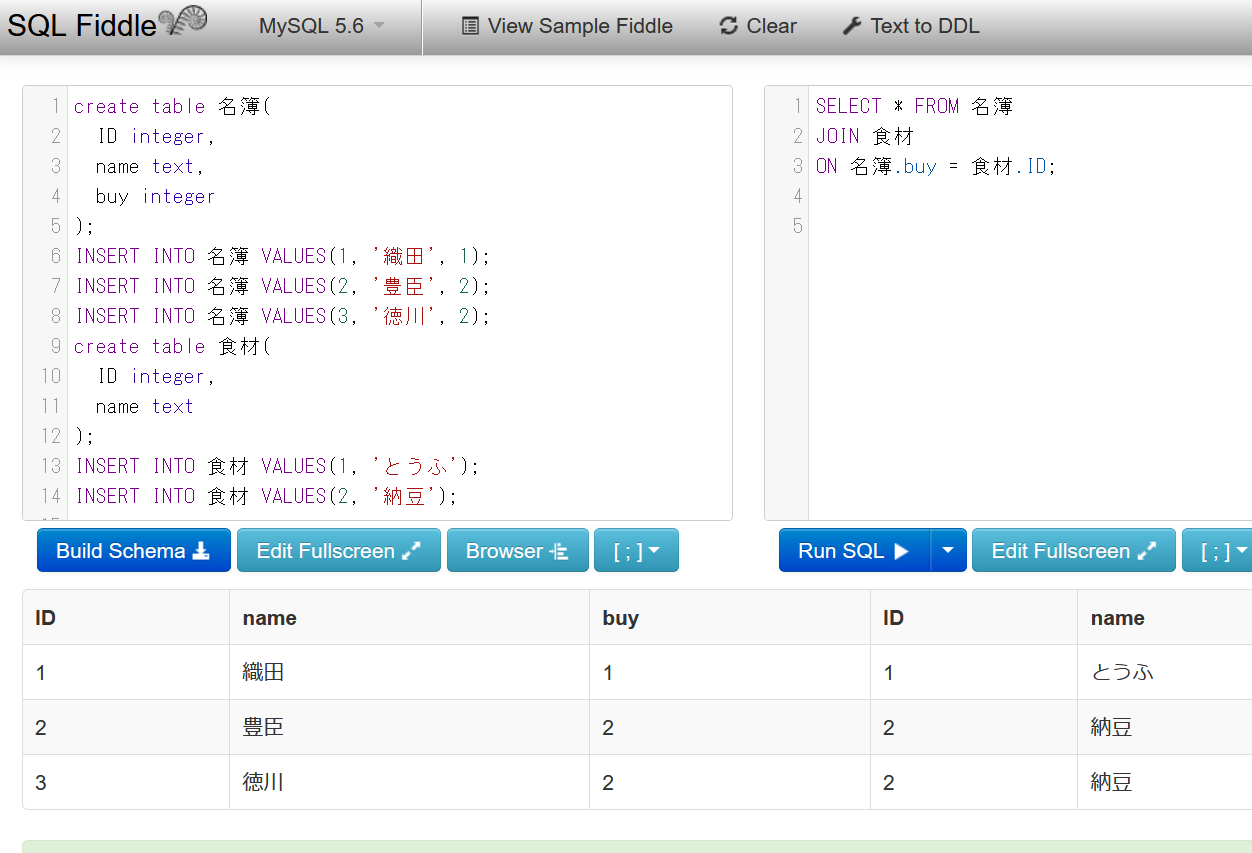 69
⑩ 右側のパネルに、問い合わせ（クエリ）を行う SQL を入れる。（以前の SQL は不要なので消す）


⑪「Run SQL」をクリック
SQL 文が実行され、結果が表示される。
⑫ 下側のウインドウで、結果を確認。
SELECT 名簿.name, 食材.name FROM 名簿
JOIN 食材
ON 名簿.buy = 食材.ID;
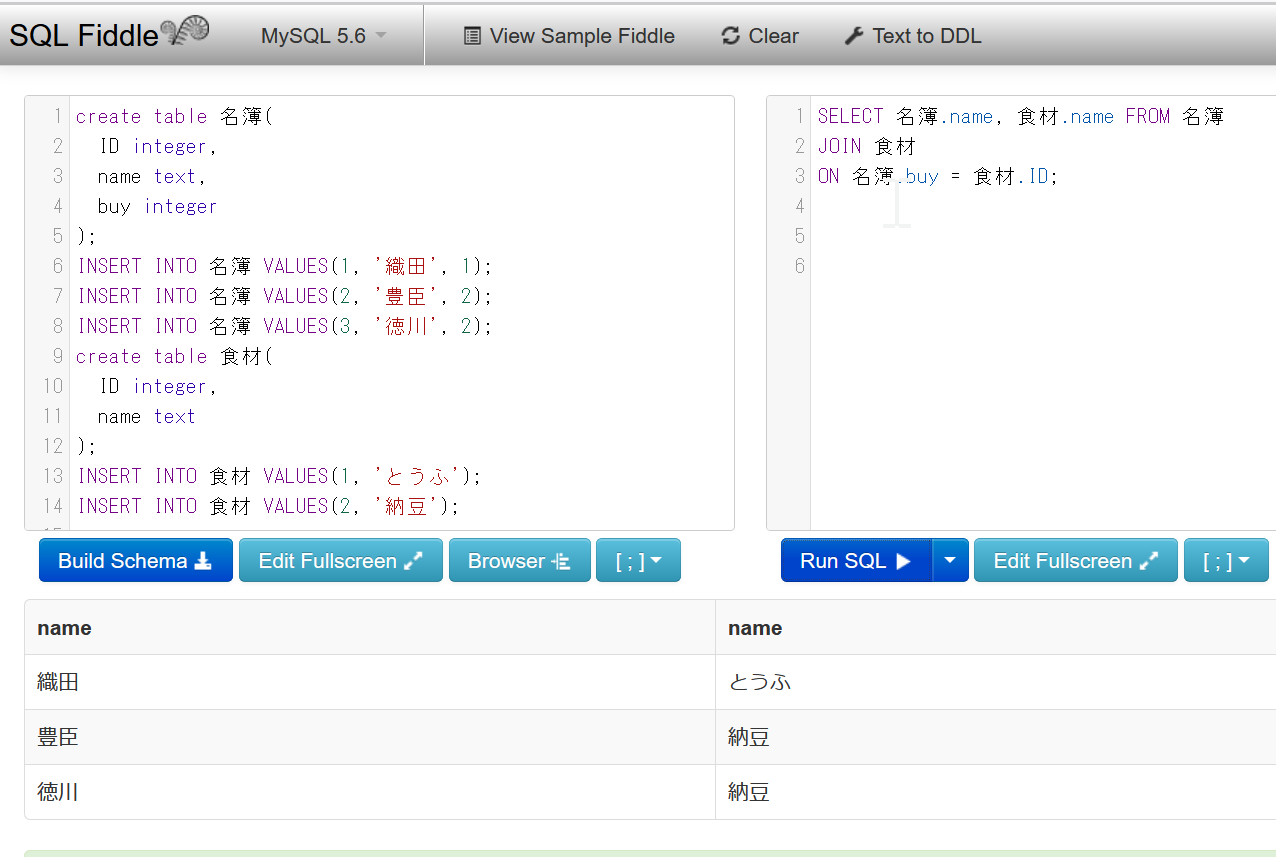 70
⑬ 右側のパネルに、問い合わせ（クエリ）を行う SQL を入れる。（以前の SQL は不要なので消す）


⑭「Run SQL」をクリック
SQL 文が実行され、結果が表示される。
⑮ 下側のウインドウで、結果を確認。
SELECT 名簿.name, 食材.name FROM 名簿
JOIN 食材
ON 名簿.buy = 食材.ID AND 食材.name ='とうふ';
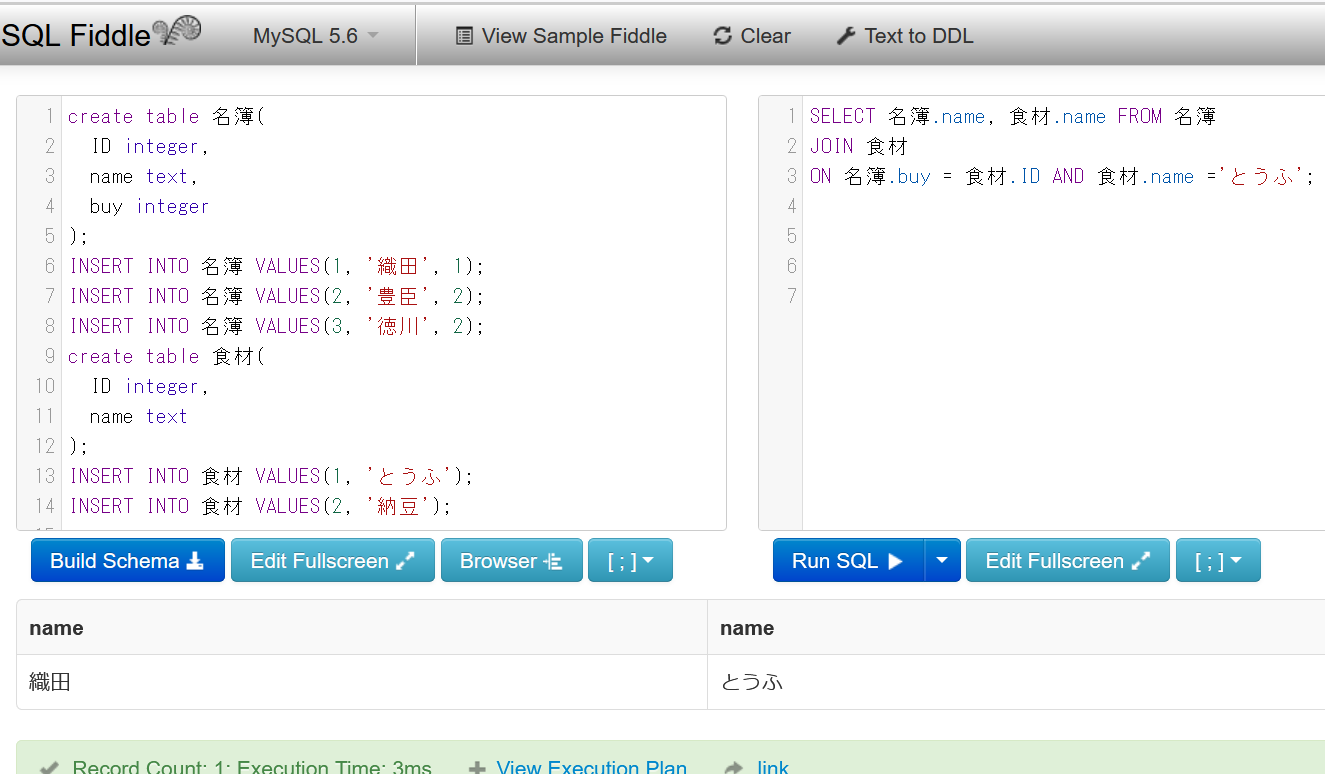 71
⑯ 右側のパネルに、問い合わせ（クエリ）を行う SQL を入れる。（以前の SQL は不要なので消す）


⑰「Run SQL」をクリック
SQL 文が実行され、結果が表示される。
⑱ 下側のウインドウで、結果を確認。
SELECT count(*) FROM 名簿
JOIN 食材
ON 名簿.buy = 食材.ID;
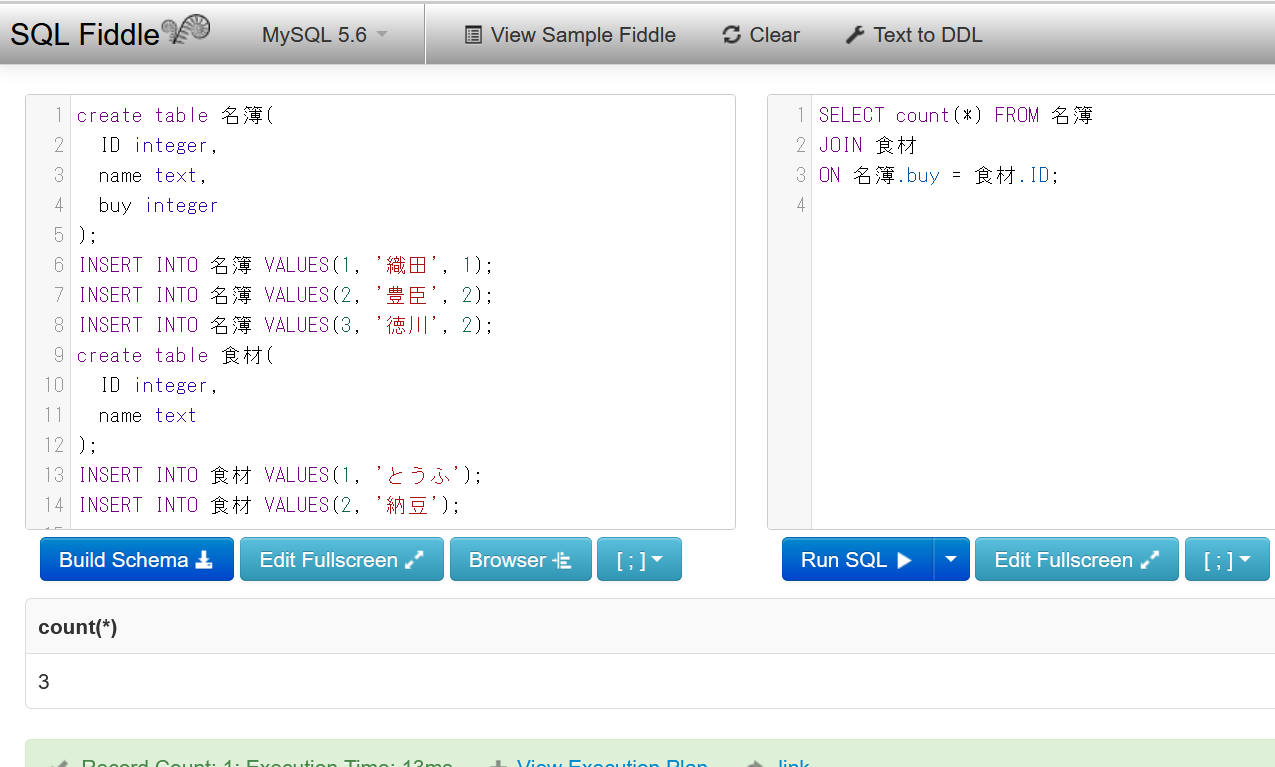 72
全体まとめ
テーブルの結合の基本
結合は、異なるテーブルを一つにまとめる操作
結合条件は通常、テーブルの特定の属性同士の値が等しい場合に使用。その他、より複雑な結合条件などを指定できる。
結合によって、データベースの柔軟性と効率性が向上

SQLでの結合の書き方
JOINとONを使用してテーブルの結合を行う
SELECT * FROM 商品 JOIN 購入 ON 商品.ID = 購入.商品番号; のように書く
複数の条件を指定する場合は、ANDやORを使用して結合条件を追加

結合の応用
結合操作を通じて、関連あるデータを１つのテーブルに明確に示すことができるようになり、データの絞り込みや分析が容易になる。
結合条件を工夫することで、さまざまなビジネス要件に対応したデータの抽出や分析が可能。
73
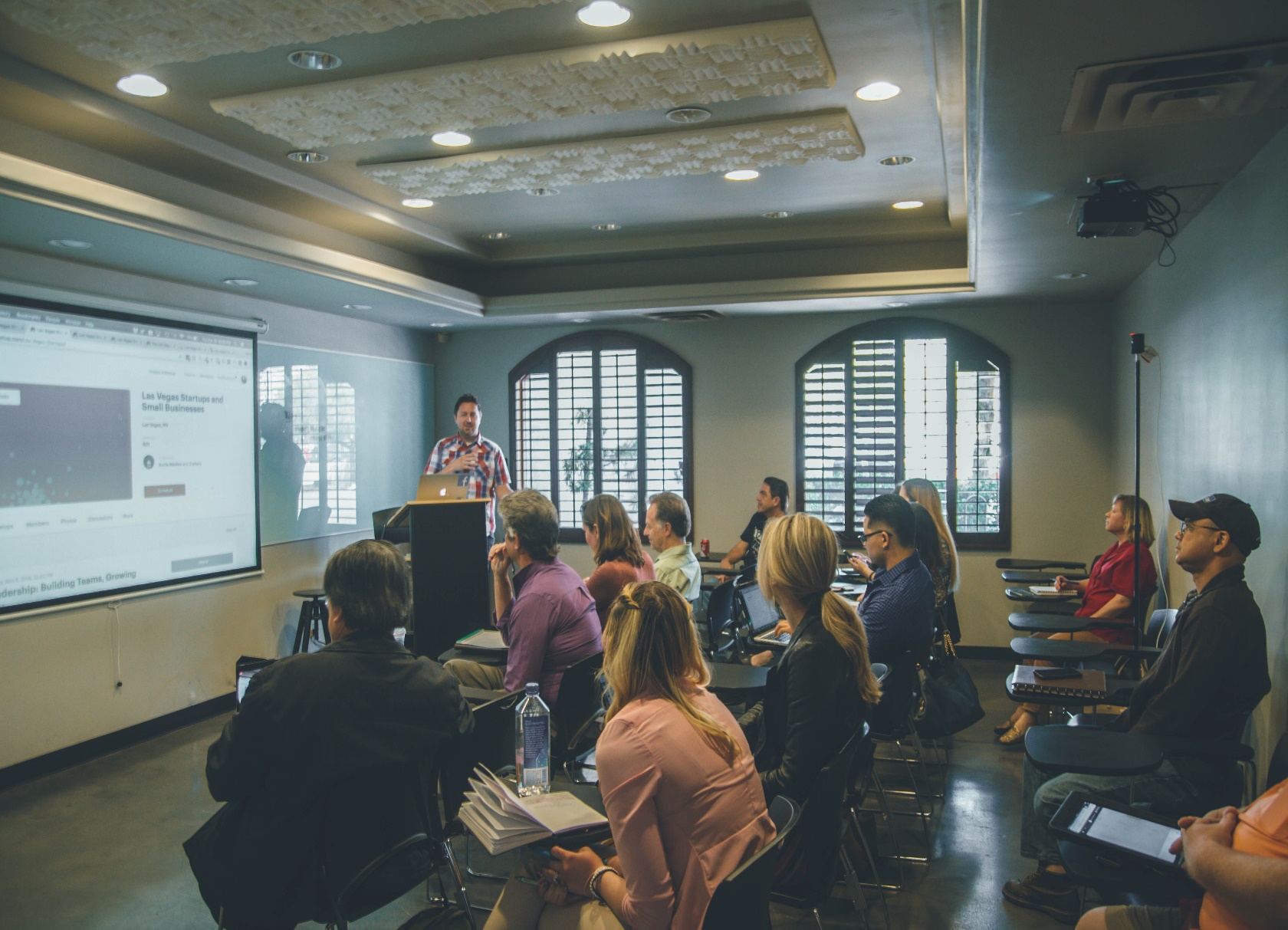 ① 論理的思考と問題解決能力
テーブルの結合を学ぶことで、異なるテーブルからから必要な情報を組み合わせ、欲しいデータを得て、具体的な問題を解決する能力が身につきます。この過程で、論理的思考の能力が向上します。

② データ分析と洞察の獲得
複数のテーブルから必要な情報を得て、分析する技術を習得します。データを用いて、より深い洞察を得て、意思決定ができるようになります。

③ データ管理とSQLスキルの強化
結合をSQLで実行するスキルを学ぶことで、効率的にデータを管理・操作するスキルが向上します。
74